Schulung
zur Pflege der Webauftritte fau.de und verwaltung.zuv.fau.de
Stand: April  2019
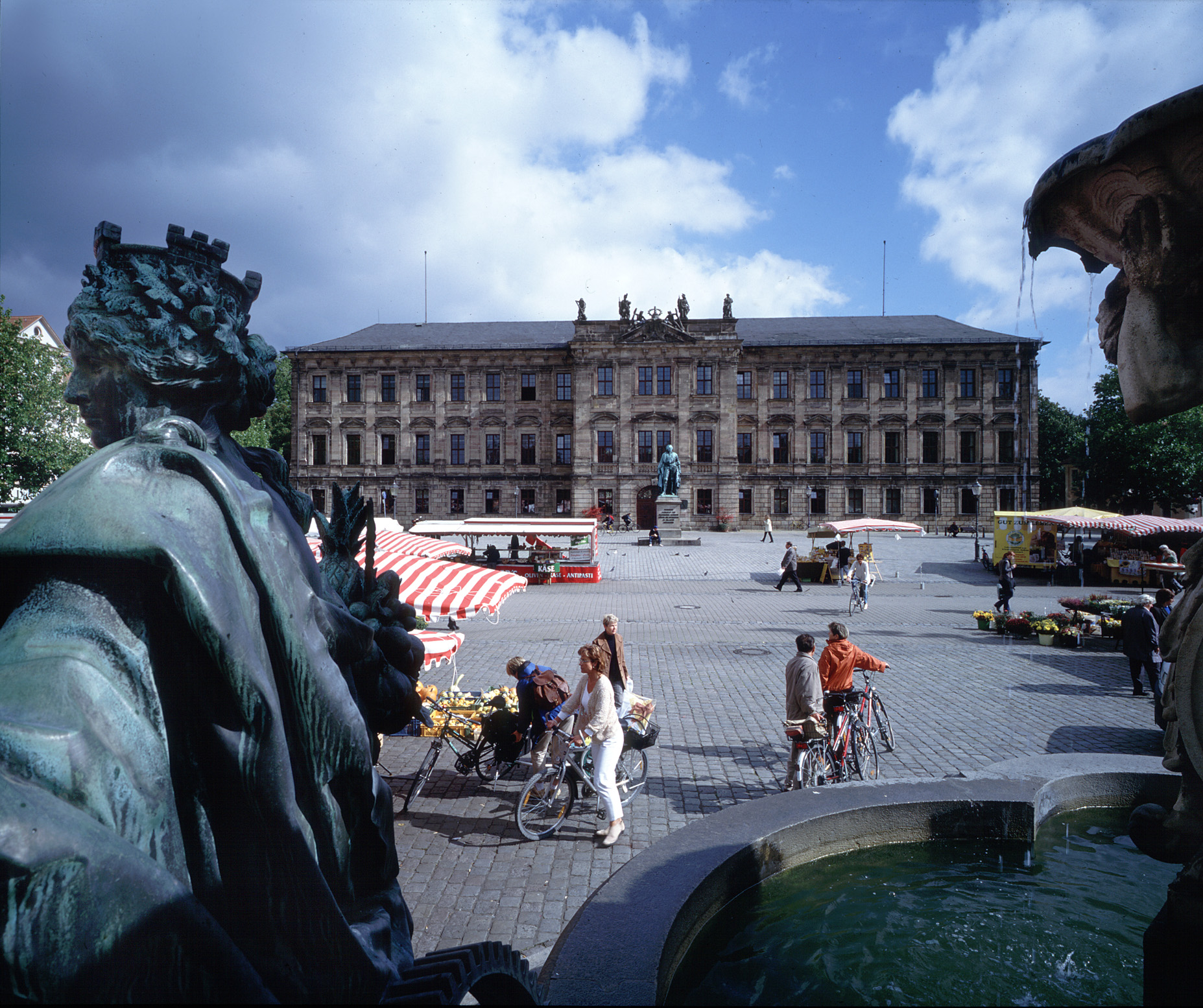 Gliederung

Die Webauftritte fau.de und verwaltung.zuv.fau.de, Allgemeines und Begrifflichkeiten

Frontend
Aufbau der Website
Inhaltselemente einer Seite
Textgestaltung
Sonderformen der Textgestaltung 
Einbindung externer Inhalte 
Backend
Anmeldung im System
Dashboard
Seitenübersicht
Seiten bearbeiten
Neue Version erstellen
Seite direkt bearbeiten
Neue Seite erstellen
Exkurs: Seiten in Assistenten bearbeiten
04.04.2019
2
Gliederung
Inhalte ändern
Arbeiten im Texteditor
Vertiefung: Arbeit mit Copy/Paste, Überschriften, Links, Tipps zur Formatierung
Spezialinhalte erkennen und einbinden (Akkordeon, Personenvisitenkarten)
Exkurs: Inhalt ändern im Seitencode
Sidebar
Möglichkeiten der automatisierten Korrektur und kollegialen Zusammenarbeit
Mechanismen zur inhaltlichen Korrektur (Linkchecker, Rechtschreibprüfung)
Zusammenarbeit mit anderen Autoren (Revisionen, Seitensperre, automatische Speicherung, redaktionelle Kommentare)
Medien
Mediathek
Dokumentenansicht
Vorhandene Dokumente aktualisieren/ersetzen
Neue Dokumente hochladen/anhängen
Arbeiten mit der FAUbox
Schreiben für die FAU
Richtlinien und Empfehlungen
Die Ausgangslage – Nutzerverhalten allgemein
Online-Hilfen
04.04.2019
3
fau.de (und fau.eu)
Zielgruppe: „Externe“, d.h. Öffentlichkeit, Studieninteressierte, Studierende, Unternehmen, Alumni, Journalisten etc.
Gliederung der Inhalte zukünftig nach Handlungsfelder der FAU: People – Education – Research – Outreach sowie nach Personengruppen

verwaltung.zuv.fau.de (im Aufbau)
Zielgruppe: FAU-Beschäftigte
Gliederung der Inhalt: nach den Aufgaben der Abteilungen sowie nach „internen“ Zielgruppen (Beschäftigte, Führungskräfte, Forscher etc.) 
Meldungen für Beschäftigte
04.04.2019
4
Allgemeines
FAU-CMS: Wordpress
Autoren und Admins (4-Augen-Prinzip)
Übersetzungsworkflow (Web und PDF) für fau.de
Dokumentenverwaltung teils über die FAUbox
04.04.2019
5
[Speaker Notes: Kopie dieser Folie in „Neue Version“]
Begrifflichkeiten
Frontend - Ansicht, die der Nutzer im Web sieht
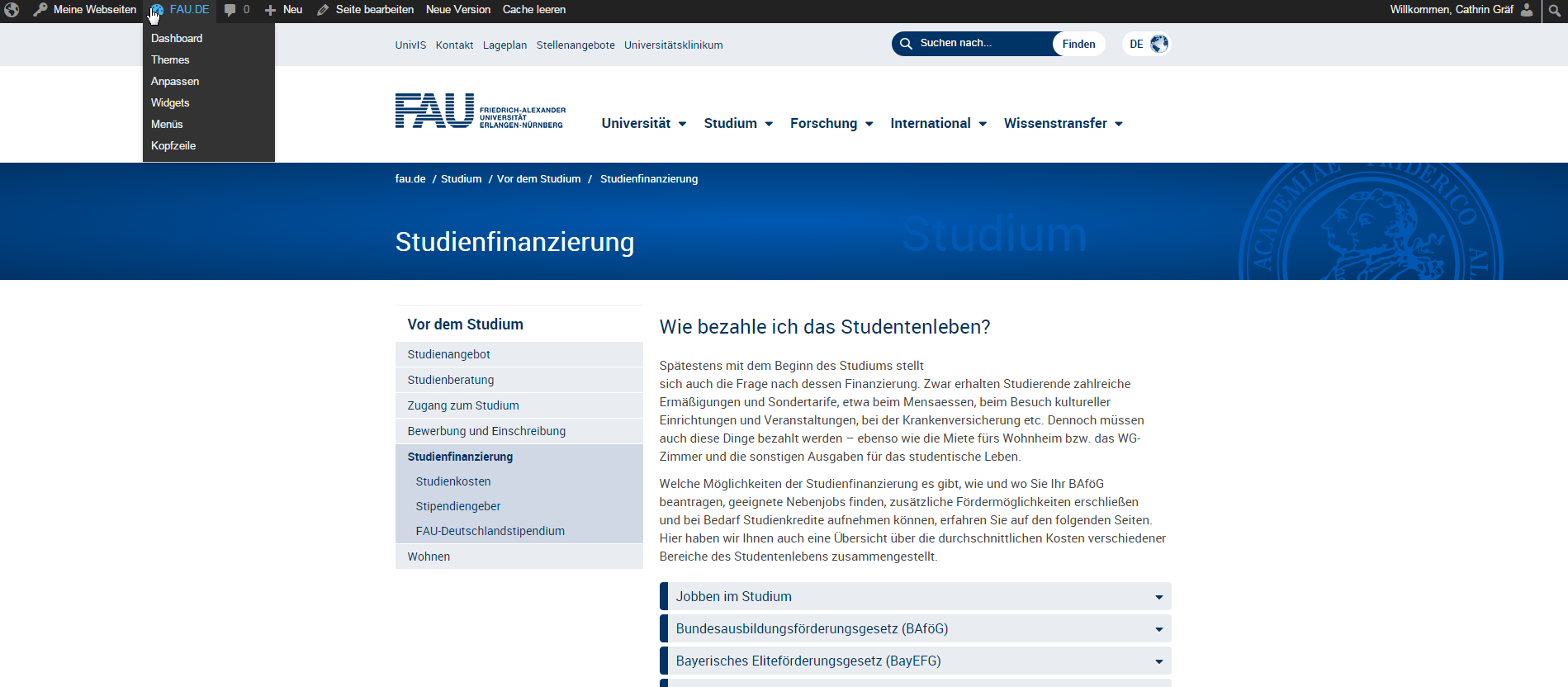 Backend - Bedienoberfläche zum Bearbeiten und Verwalten der Webseite.
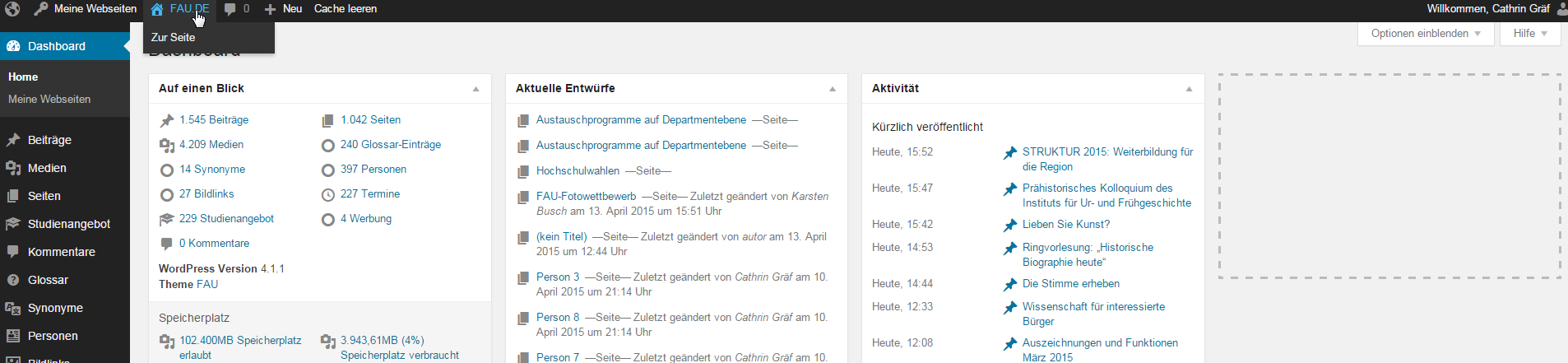 04.04.2019
6
Frontend
Aufbau der Website
Inhaltselemente einer Seite
Textgestaltung
Sonderformen der Textgestaltung 
Einbindung externer Inhalte
Aufbau der Website
Portalseite (1. Ebene)
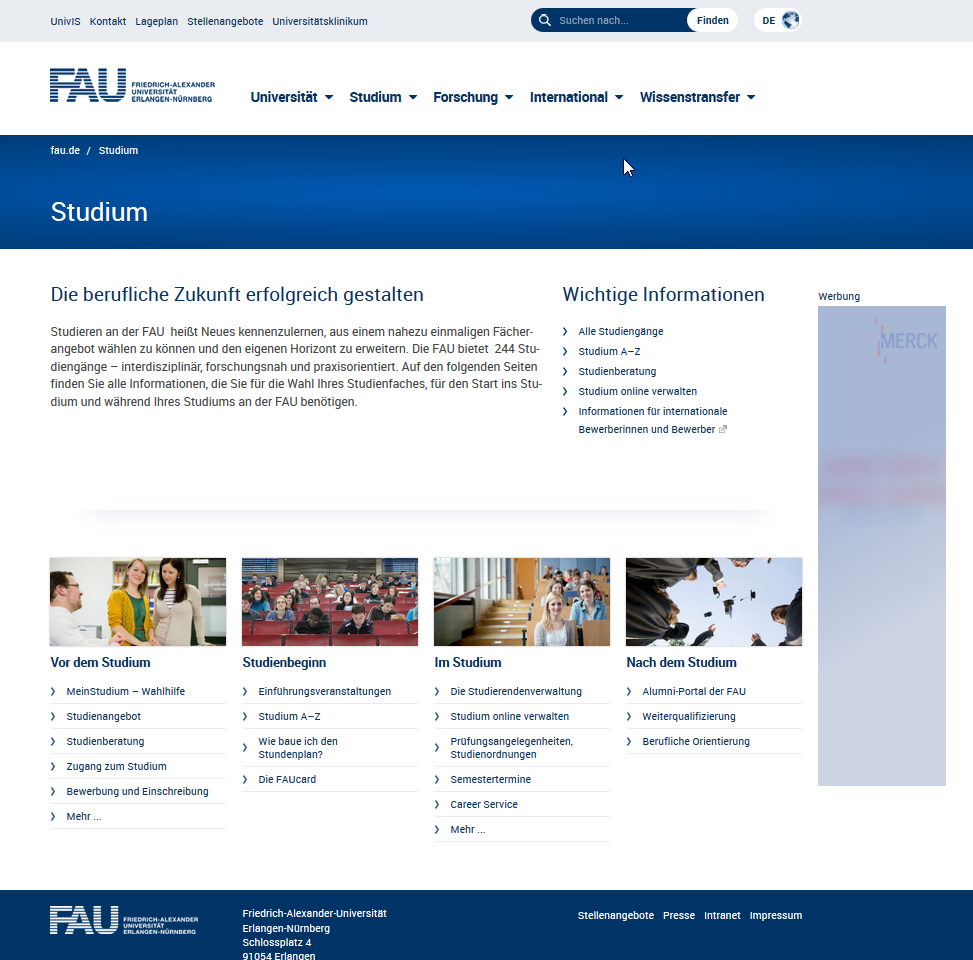 Seitentitel (h1)
Kontext/Sidebar:
Kontakt
Links zu verwandten Themen, die nicht im Seitenbaum in diesem Portal liegen
Untertitel (h2)
Inhalt
Portalmenü mit Unterpunkten (ausgewählten) Inhaltsseiten
04.04.2019
9
[Speaker Notes: 12er Raster
Menüs werden separat erstellt und gespeichert, d.h. Reihenfolge und Inhalt des Menüs kann an dieser Stelle von der Baumstruktur abweichen]
Subportalseite (2. Ebene)
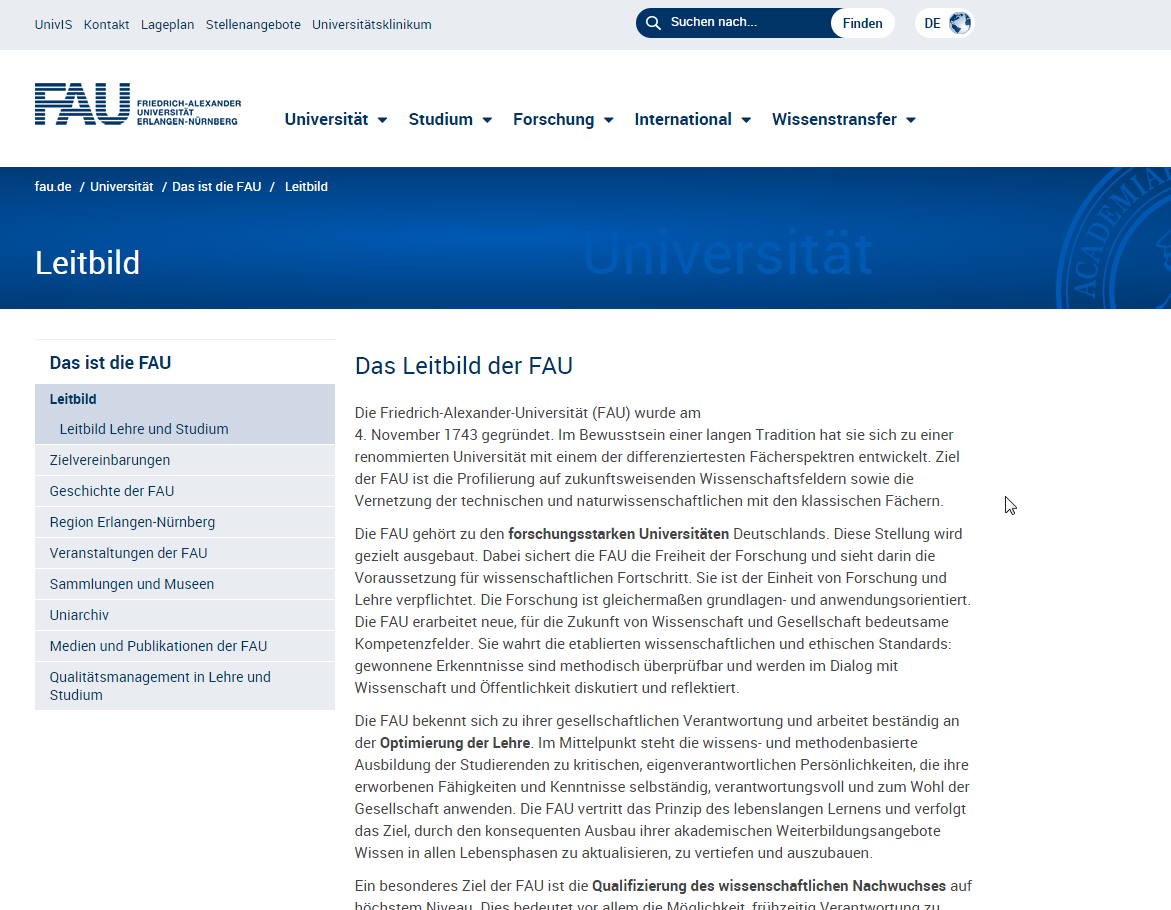 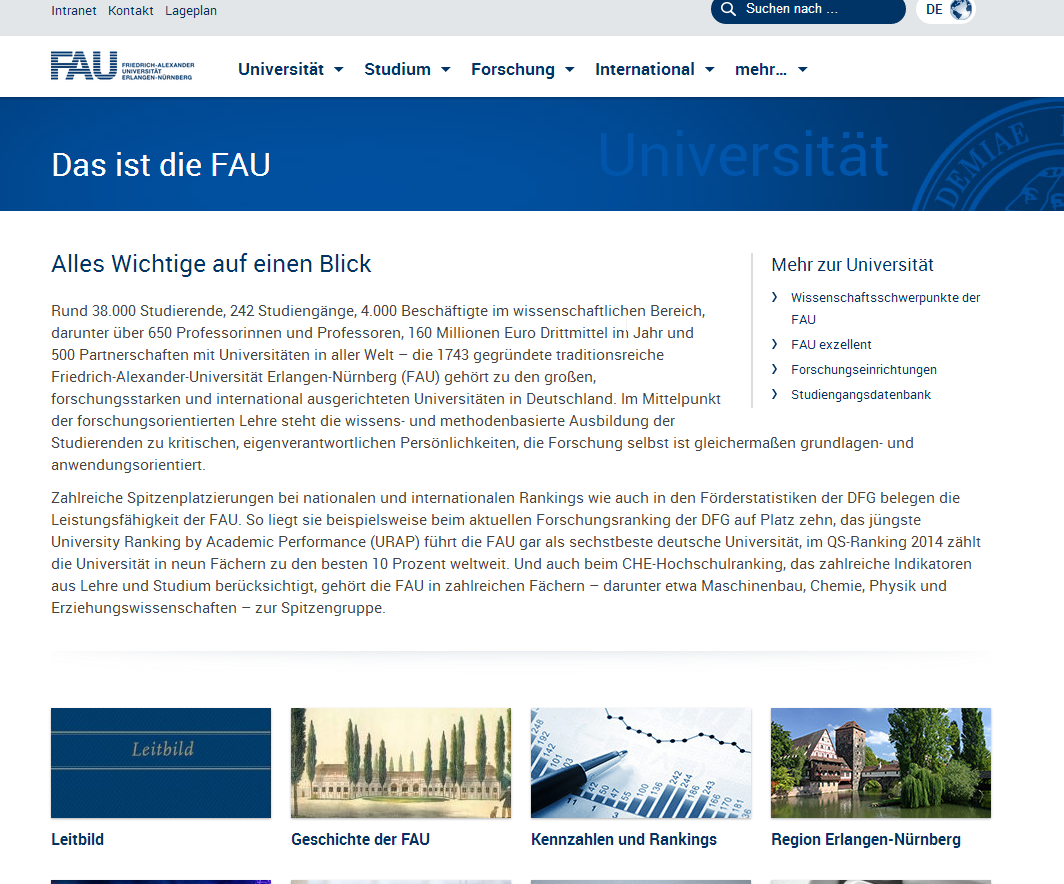 Subportal-Menü mit max. 8 bebilderten Kacheln zu den Inhaltsseiten dieses Subportals (im Regelfall ohne weitere Links zu Unterseiten)
04.04.2019
10
Breadcrumb-Navigation (Baumstruktur)
Inhaltsseite
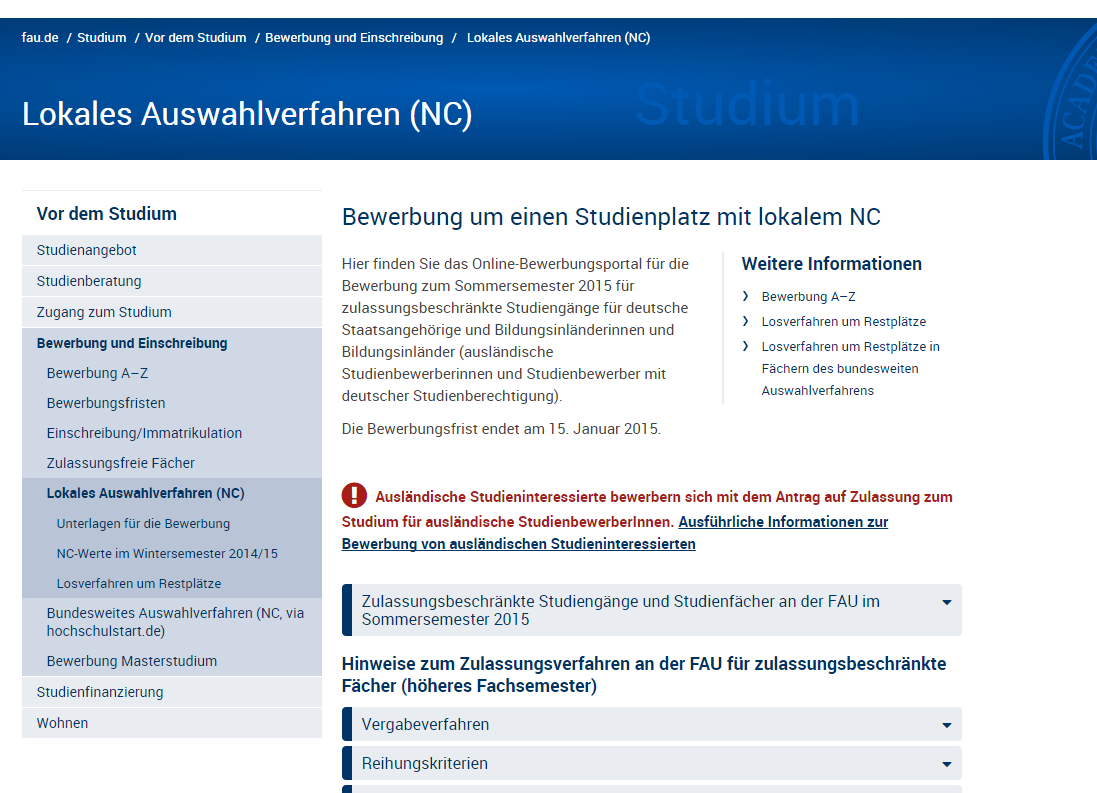 Im blauen Bereich: Portalname
Seitentitel (h1)
Untertitel (h2)
Link zum Subportal
Kontextbereich/Sidebar(individuell für jede Seite gestaltbar)
„Linke Navigation“
(des Subportal)
Inhaltsbereich
! Linke Navigation entsteht automatisch = Seitenbaum
04.04.2019
11
Zusammenfassung: Orientierung in der Baumstruktur
Hauptmenü (Headerbereich)
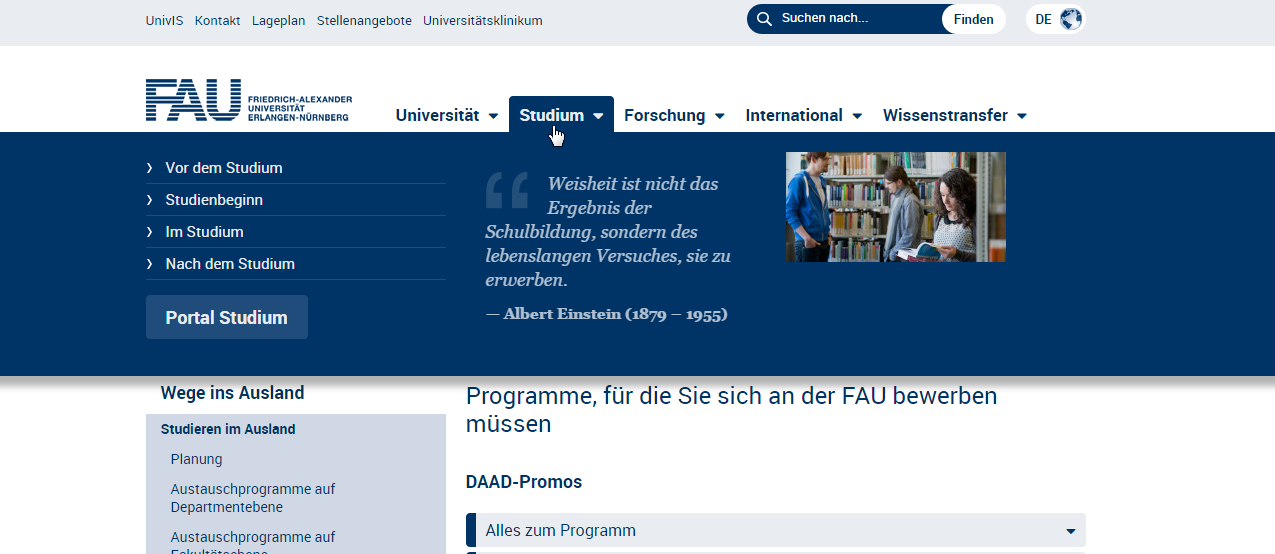 Link zum Portal
Links zu den Subportalen
04.04.2019
12
Zusammenfassung: Orientierung in der Baumstruktur
linke Navigation und Breadcrumb
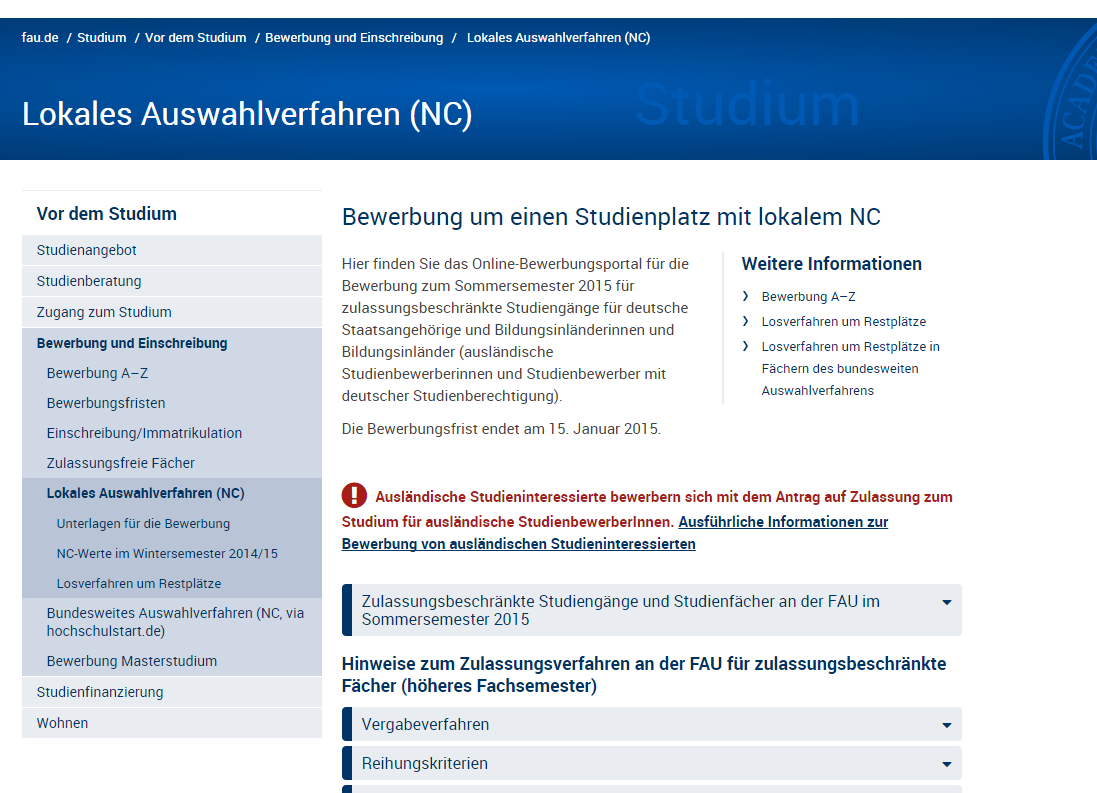 Breadcrumb
Linke Navigation

Tiefe der Navigation:
Portal
Subportal
Inhaltsseite
Inhaltsseite (Ebene 4)
Inhaltsseite (Ebene 5)
04.04.2019
13
[Speaker Notes: Im Vergleich zu früher: weniger tief verschachtelte Seiten/Unterseiten
Ausnahme: Ebene 5

AUFGABE! Plakat beschriften]
Inhaltselemente
Textgestaltung
Sonderformen der Textgestaltung 
Einbindung externer Inhalte
Textgestaltung
Formatierungsmöglichkeiten direkt auf der Seite
Text
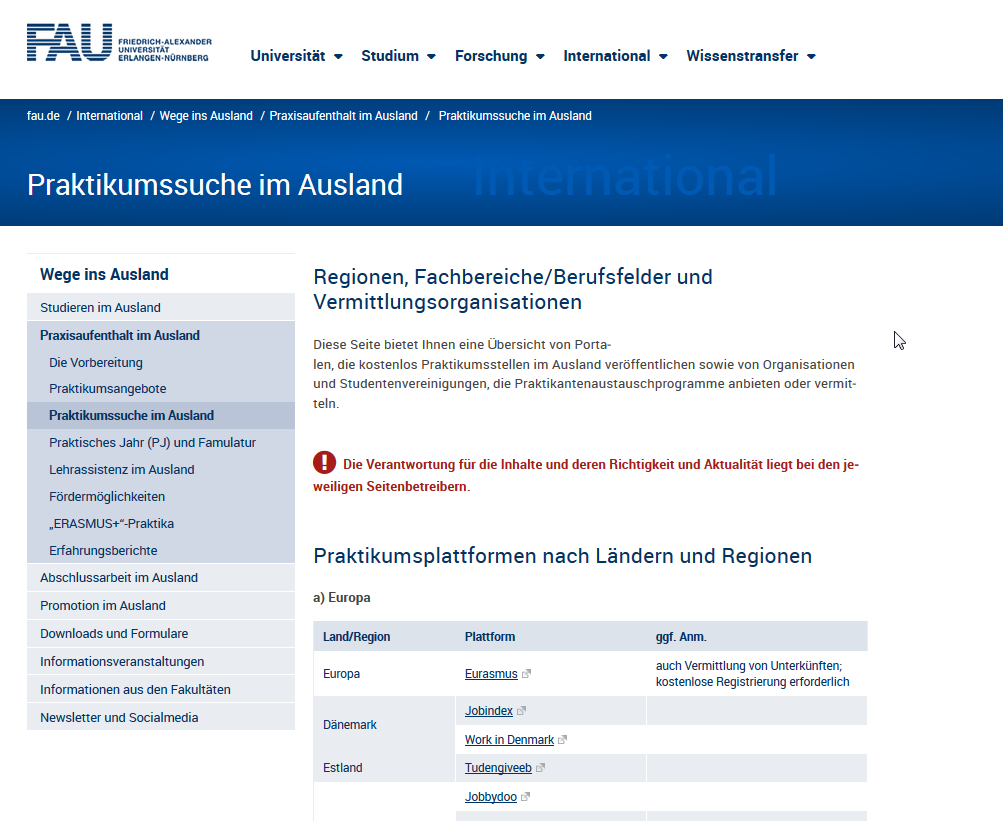 Im Backend-Editor:
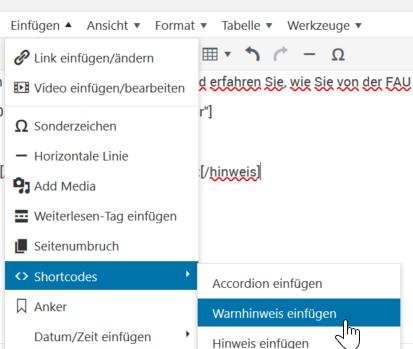 ! Überschriften dürfen nie verlinkt sein
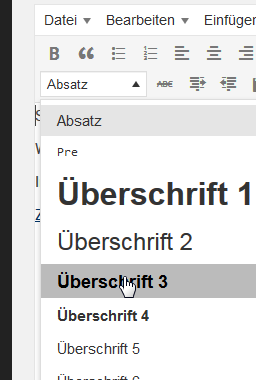 04.04.2019
16
[Speaker Notes: ! 
class=„attention“ für wichtige Stellen
Achtung/!!! etc. bitte nicht verwenden

Tabellen:
Können verwendet werden, wenn sinnvoll, aber bitte auf Smartphone testen!

Text gut gliedern/strukturieren 
-> immer mehr Smartphone-Nutzer, die keine langen Texte lesen

Codebeispiele am Rand, werden jetzt nicht erläutert – können beim Nacharbeiten der Schulungsunterlagen sinnvoll sein]
Akkordeon
Im Backend-Editor:
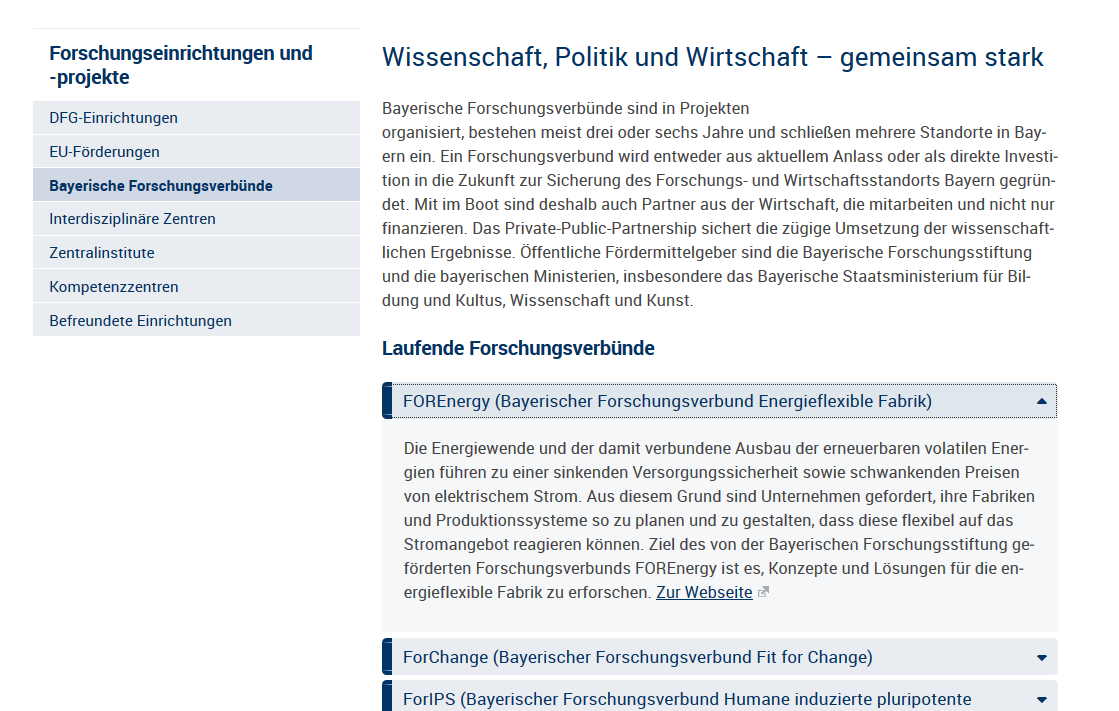 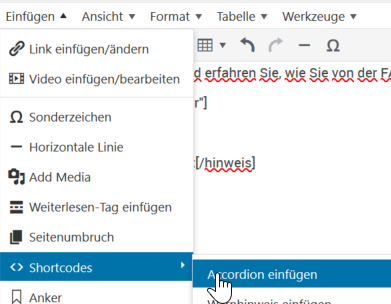 04.04.2019
17
[Speaker Notes: Ziel: 
Seite übersichtlicher zu gestalten, 
Strukturierung
„Texthappen“ (Smartphone)]
Akkordeon mit Fakultätsfarbe
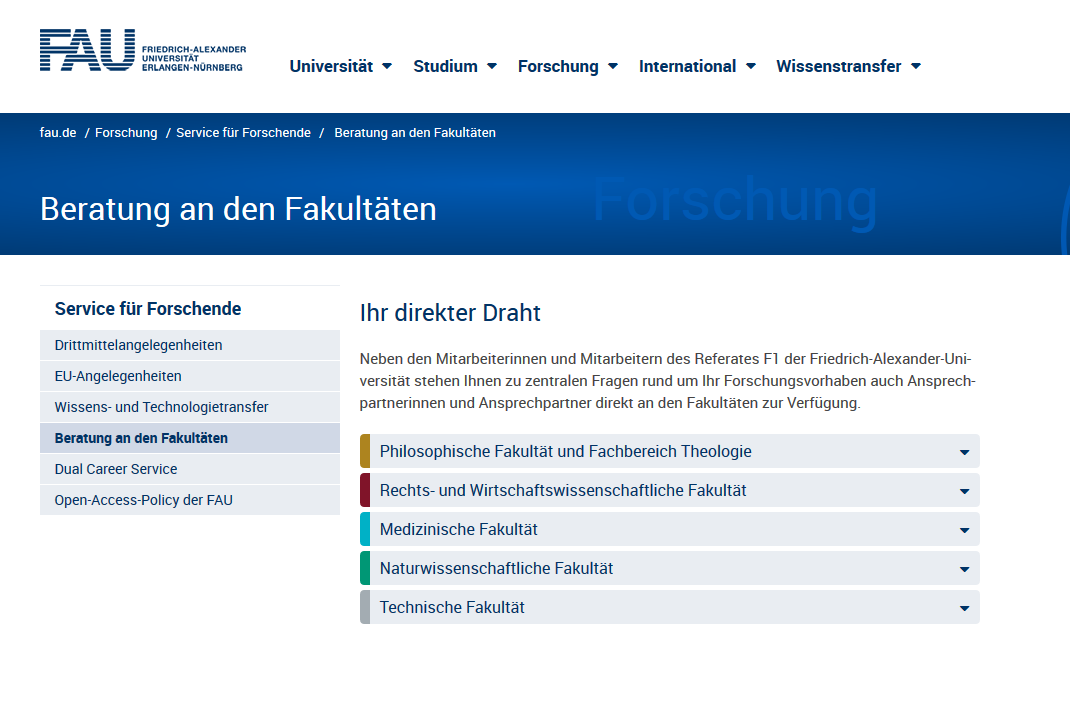 Im Backend-Editor:
[collapsibles][collapse title="Philosophische Fakultät und Fachbereich Theologie" color="gold"]Hier steht der Text [/collapse][collapse title="Rechts- und Wirtschaftswissenschaftliche Fakultät" color="red"]Hier der Text [/collapse]
[collapse title="Medizinische Fakultät" color="blue"]Hier der Text [/collapse]
[collapse title="Naturwissenschaftliche Fakultät" color="green"]Hier der Text [/collapse]
[collapse title="Technische Fakultät" color="grey"]Hier der Text [/collapse][/collapsibles]
04.04.2019
18
Zitat
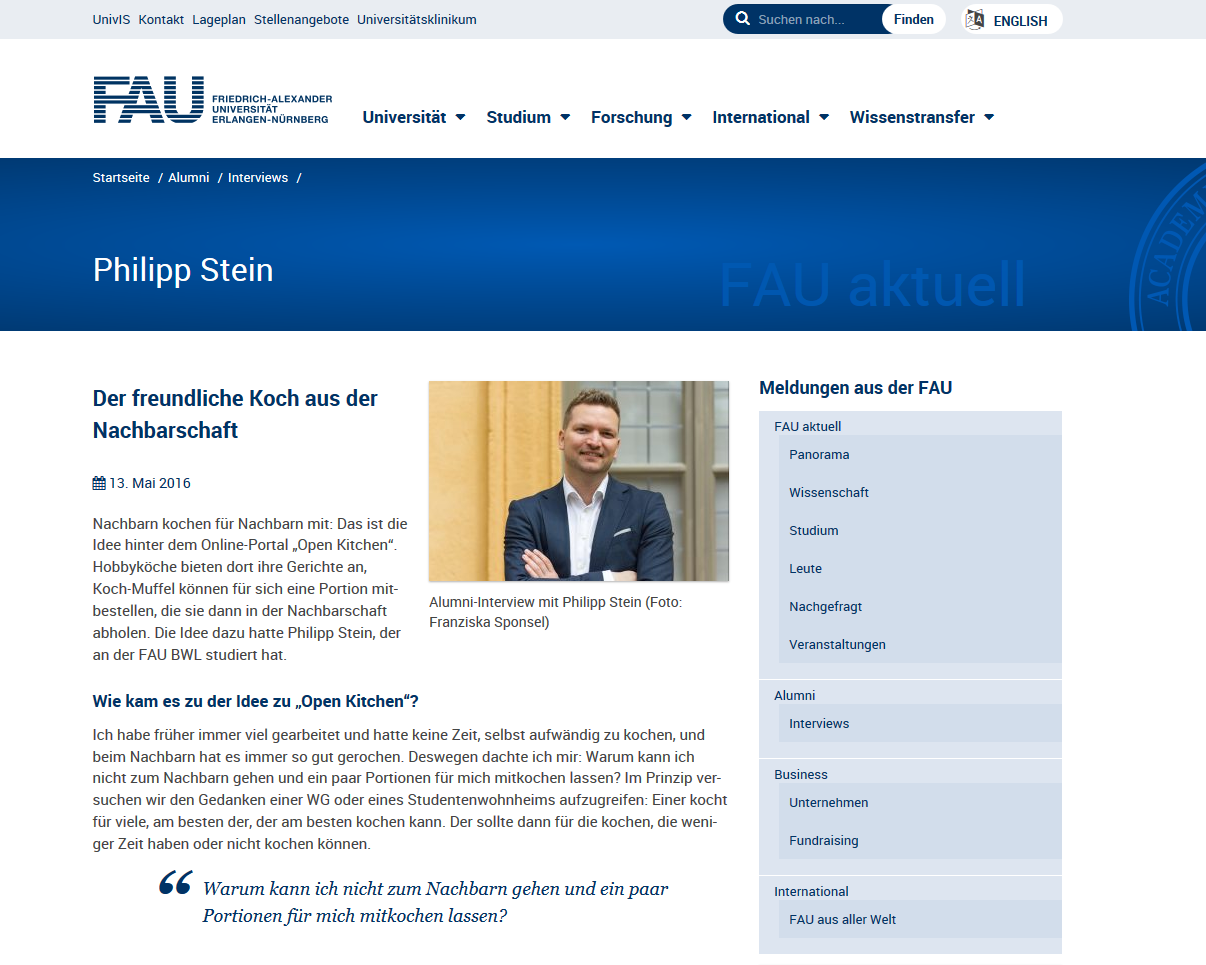 Im Backend-Editor:
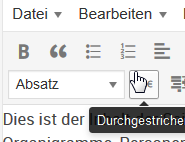 04.04.2019
19
Sonderformen der Textgestaltung
Inhalt wird getrennt gespeichert und auf der Seite nur eingebunden, aber nicht gepflegt.
Contentbereich – Synonyme
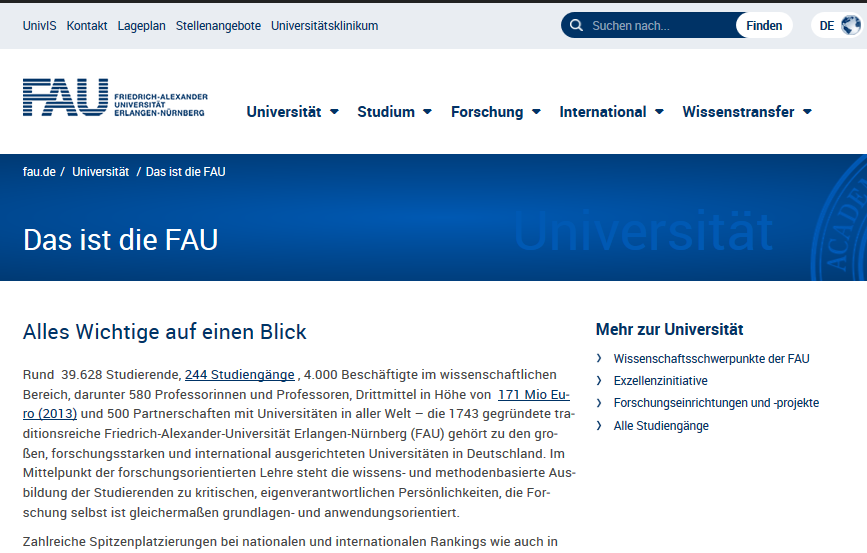 Im Backend-Editor:
[synonym slug="…"]
Synonyme für häufig wiederkehrende Zahlen/Texte, um Einheitlichkeit zu erreichen (im Text steht nur ein „Link“ zur Zahl)
04.04.2019
21
[Speaker Notes: Beispiel: Studierendenzahlen, Studiengänge]
Glossar
Jeder Balken/jedes Thema ist ein eigener Glossareintrag
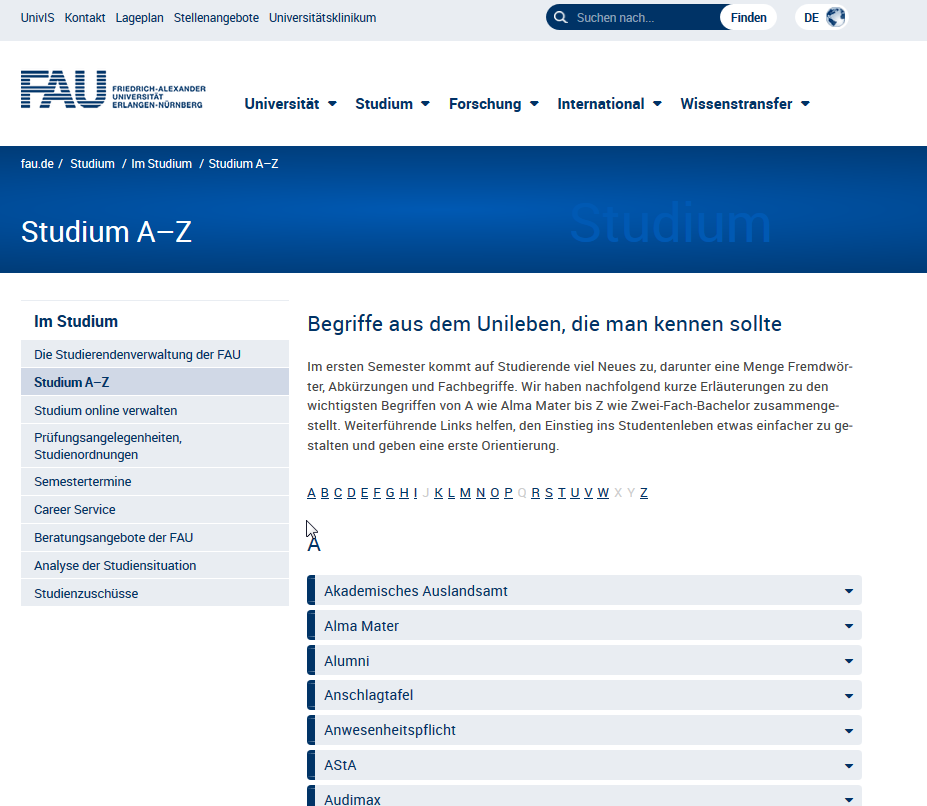 Im Backend-Editor:
[glossary category="…"]
04.04.2019
22
[Speaker Notes: Leichtere Pflege der Inhalte, da kleinere Abschnitte
Jeder Balken ist ein eigener Eintrag im Glossar
Momentan eingesetzt bei Studium A-Z, Career Service: CARINA]
Studiengänge
Jeder Studiengang ist ein eigener Eintrag im Bereich „Studiengänge“
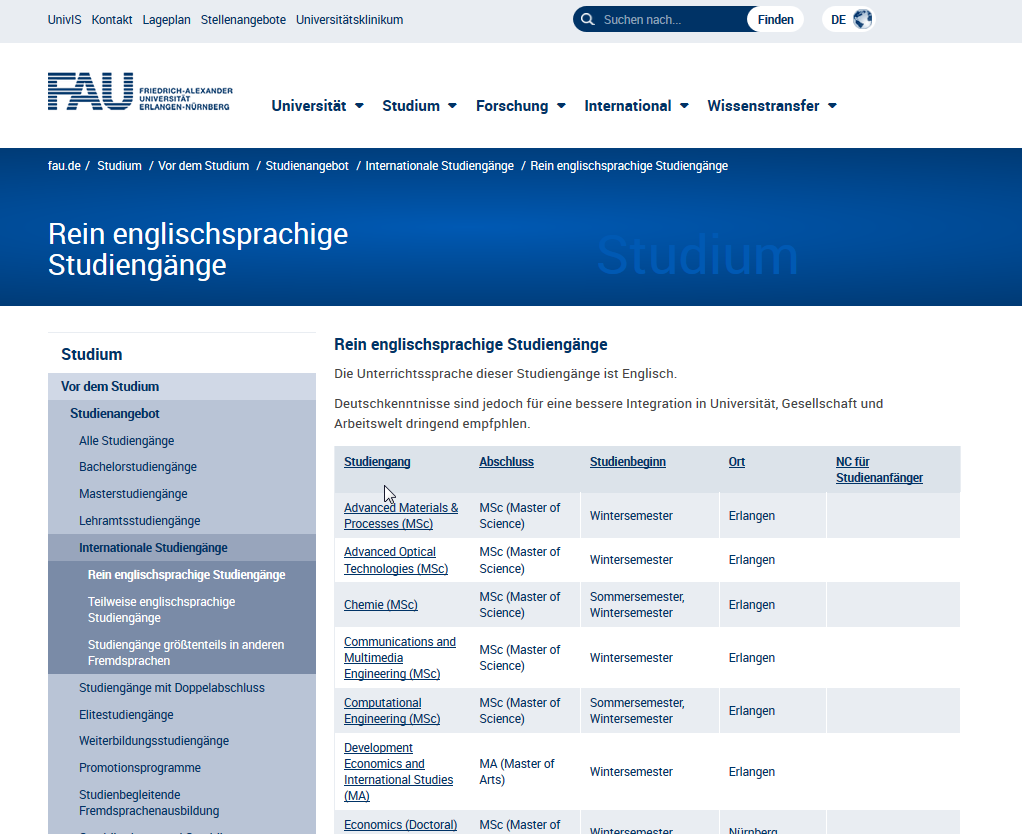 Im Backend-Editor:
[studiengaenge saattribut="…"]
04.04.2019
23
[Speaker Notes: Ähnlich Glossar:
Jeder Studiengang ist ein eigener Eintrag.
Studiengänge können gefiltert angezeigt werden (durch die Angabe spezieller Attribute)

Statistik: Studiengänge-Seite war im Februar die Seite mit den meisten Aufrufen]
Formulare
Jedes Formular wird separat angelegt und kann (bei Bedarf) auf mehreren Seiten eingebunden werden
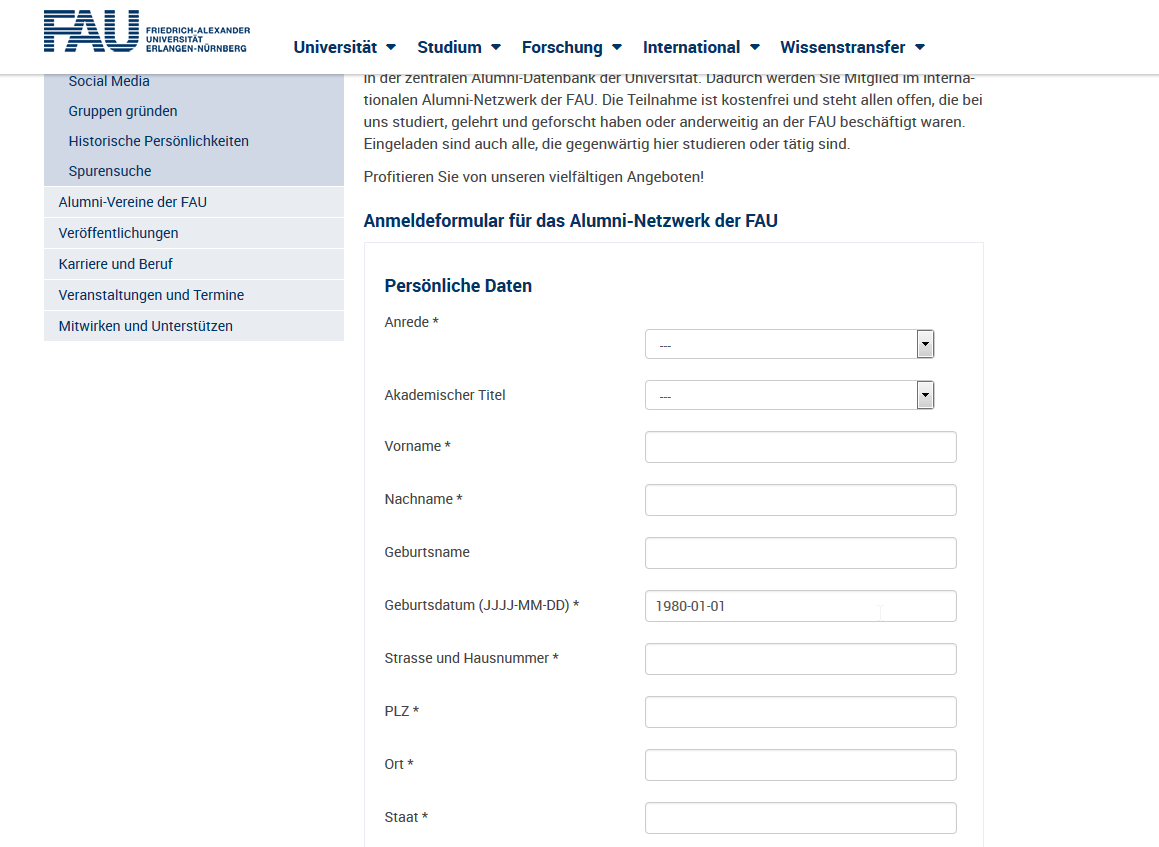 Im Backend-Editor:
[contact-form-7 id="…" title="…"]
04.04.2019
24
Organigramm
Struktur wird als eigenes Menü angelegt und als „Organigramm“ eingebunden.
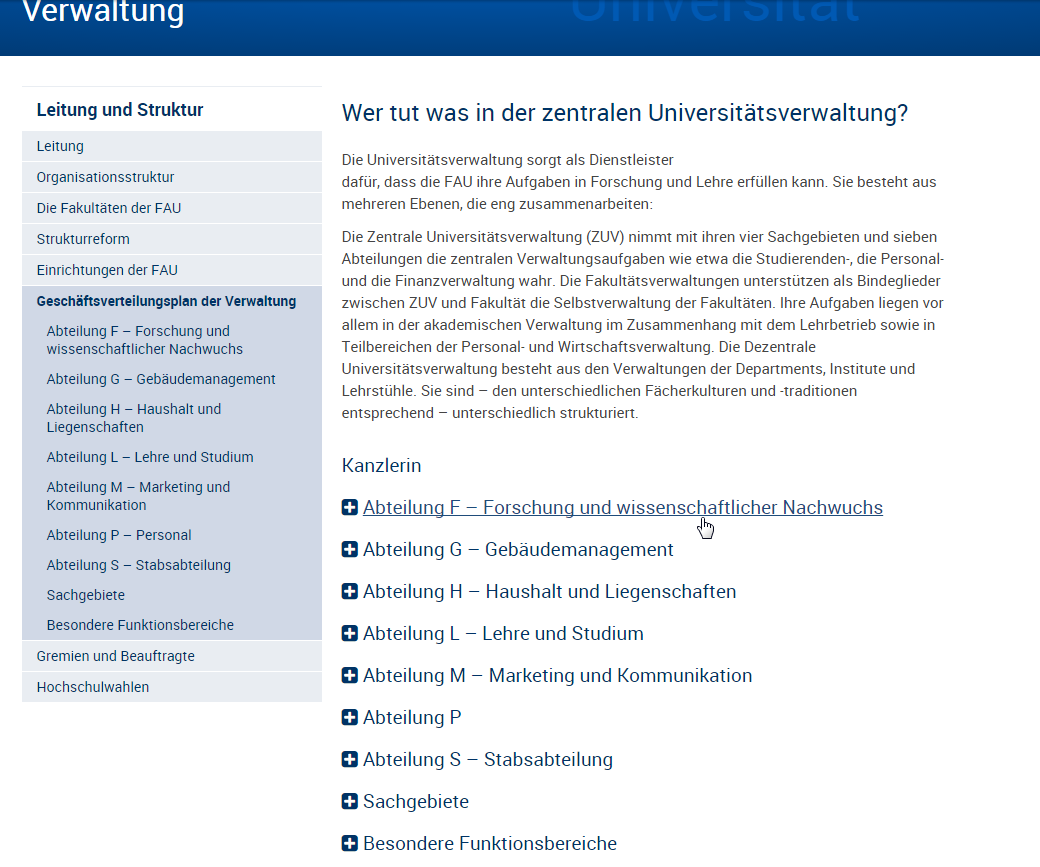 Im Backend-Editor:
[organigram menu="…"]
04.04.2019
25
Bilder
Bilder werden als Medien gespeichert und können so auf verschiedenen Seiten unterschiedlich angezeigt werden. Nur Webredaktion!
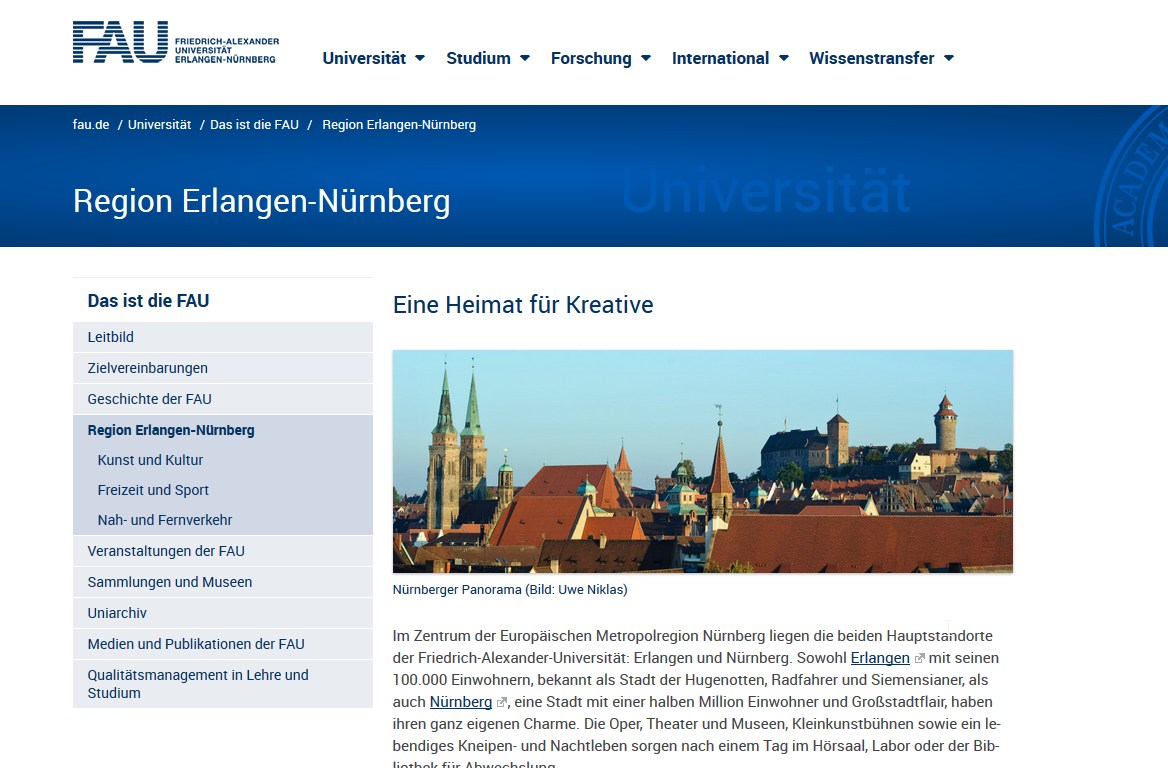 04.04.2019
26
[Speaker Notes: Verschiedene Container:
Für Seiten, für Bilder/Dokumente, für Menüs, für Formulare, für PVK]
Galerie – Gitter/Raster
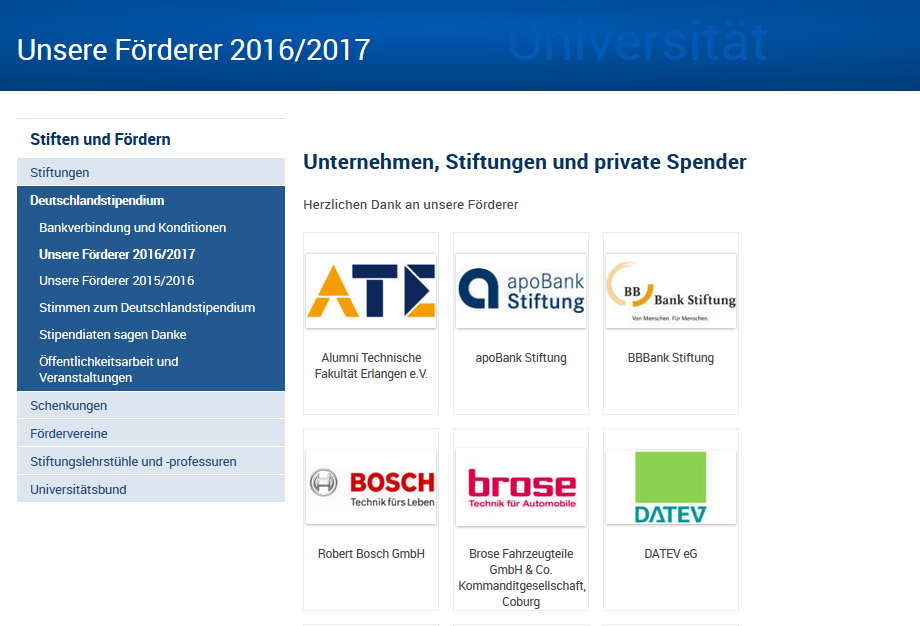 04.04.2019
27
[Speaker Notes: für Logos, Preisträger, etc.]
Galerie – Slider/Karussell
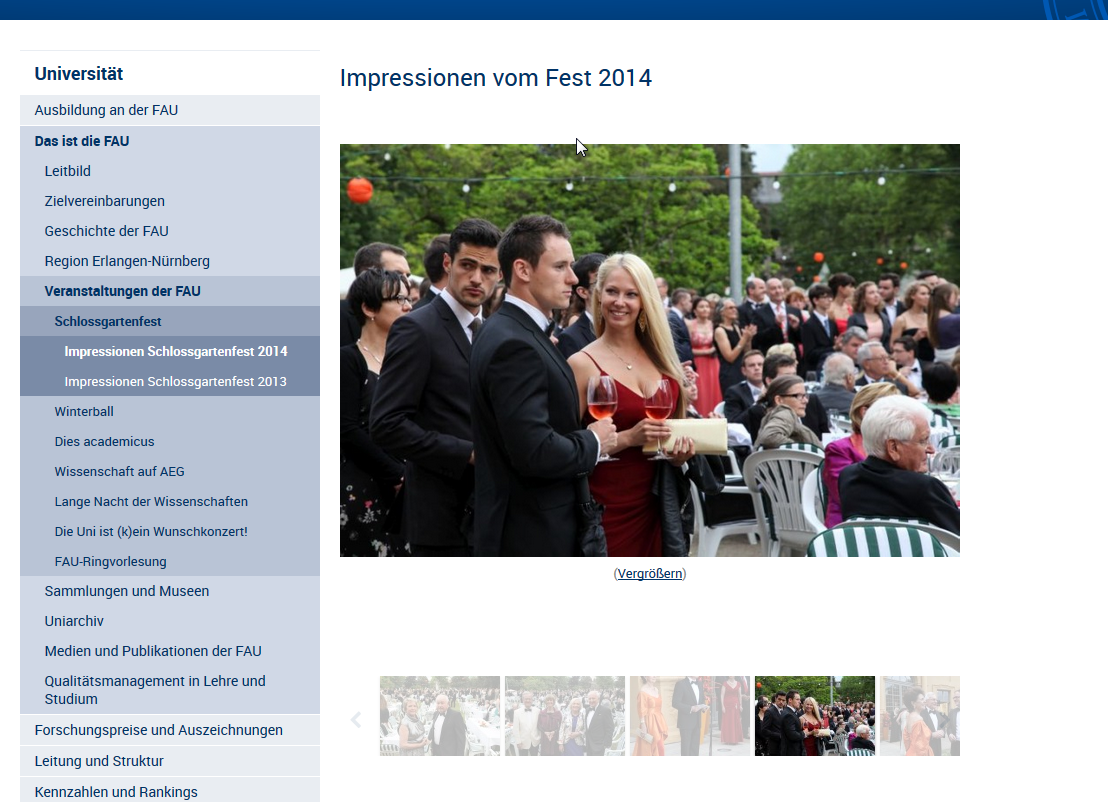 04.04.2019
28
[Speaker Notes: Für Impressionen]
Personenvisitenkarten
Jede Person wird als Personenvisitenkarte angelegt, die individuellen Daten werden aus UnivIS übernommen.
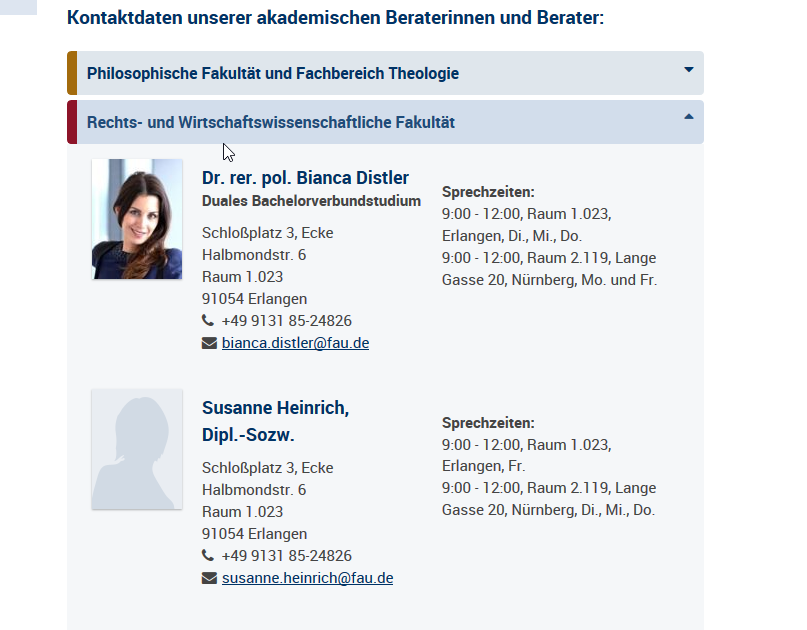 04.04.2019
29
[Speaker Notes: Personendaten werden separat gespeichert, um sie dann an verschiedenen Stellen zu verwenden
(einmal ändern -> überall geändert)

Bildrechte!  
nicht Teil dieser Schulung, aber für die Zukunft beachten: man benötigt sowohl vom Fotograf als auch von der abgebildeten Person die Zustimmung zur Veröffentlichung]
Einbindung externer Inhalte
[Speaker Notes: Nicht in unserem System gespeicherte Inhalte: Termine, Blogbeiträge, Karten, Filme, etc.]
Termine
Termine werden in Outlook-Kalender gepflegt und mit einem „Abo“ auf der Webseite eingebunden
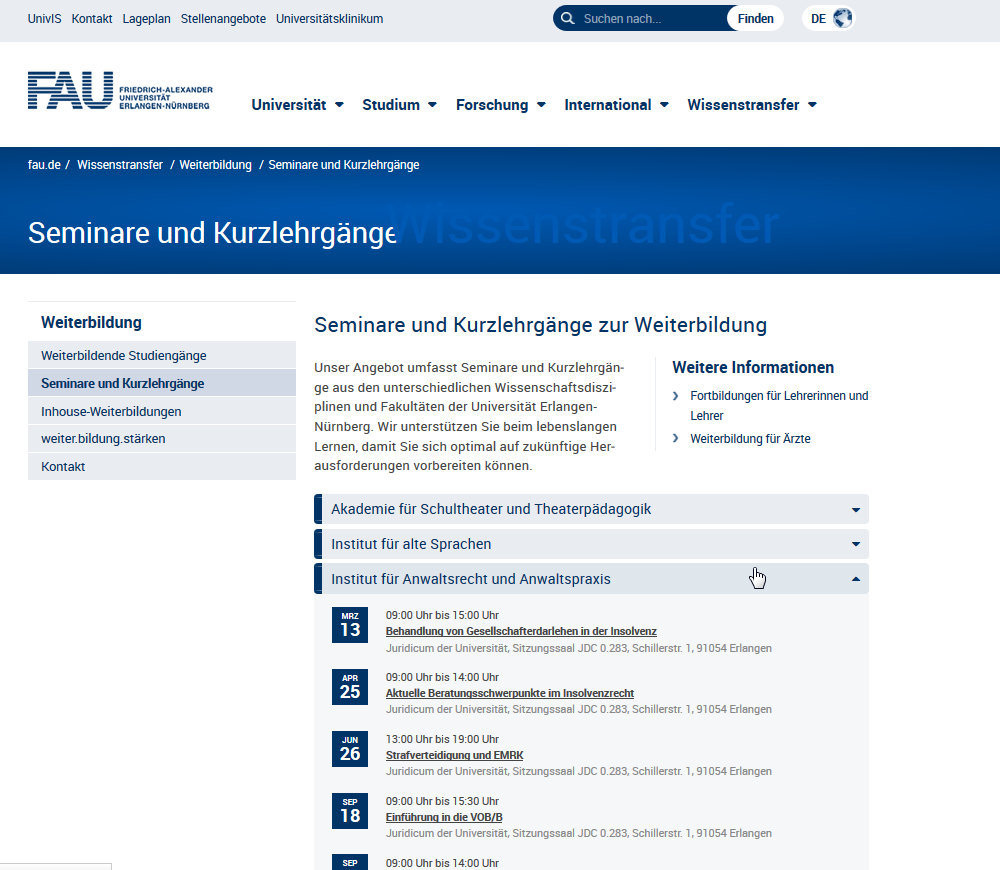 Im Backend-Editor:
[termine schlagworte="…" anzahl=20 abonnement_link=0]
04.04.2019
31
[Speaker Notes: Termine/Kalender]
Contentbereich – Feed/Meldungen aus Blogs
Blogbeiträge werden in eigenständigem Blog gepflegt und per RSS auf der Webseite eingebunden
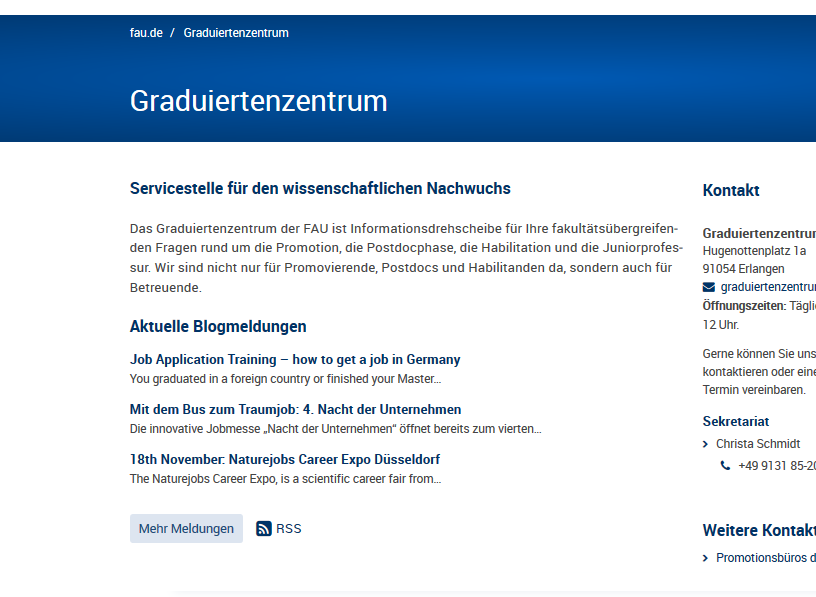 Im Backend-Editor:
[rss url='http://blogs.fau.de/gsfau/feed' items="3" show_title="0" show_description="1" show_author="0" show_date="1" show_source="0"]
04.04.2019
32
Karte
Openstreetmap-Karten können per Shortcode im Quelltext eingebunden werden
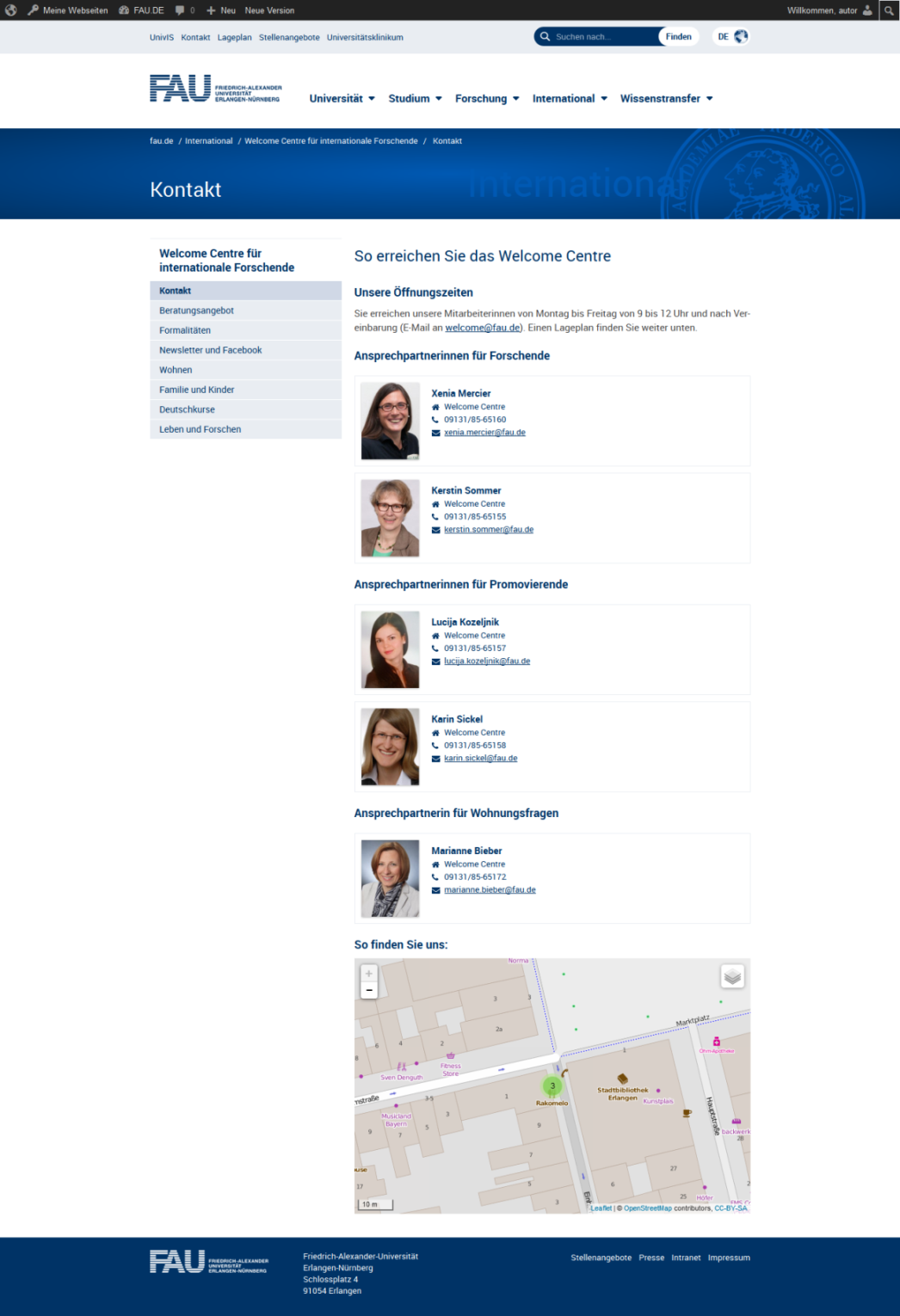 Im Backend-Editor:
[faukarte url=https://karte.fau.de/api/v1/iframe/address/helmstra%C3%9Fe%201#19/49.59725/11.00333 width=100%]
04.04.2019
33
[Speaker Notes: AUFGABE:

Welche Elemente wurde verwendet?

Contentbereich
https://www.fau.de/studium/vor-dem-studium/bewerbung/einschreibung-immatrikulation/ 

Sidebar:
https://www.fau.de/studium/vor-dem-studium/bewerbung/bewerbungsfristen/

Content:
https://www.fau.de/international/wege-ins-ausland/studieren-im-ausland/austauschprogramme-des-ria/]
Dokumente/Bildergalerien (FAUbox als Speicherort)
Komplette Inhalte eines FAUbox-Ordners können mit einem Shortcode eingebunden werden.
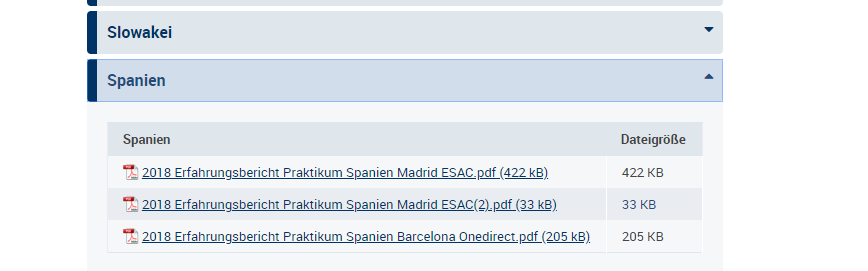 Im Backend-Editor:
[remoter id="2223162" index="L2/Erfahrungsberichte_Praktika/Spanien" view="table" show="name,size" showheader="1" showmetainfo="0" recursiv="0" orderby="name" order="desc" fileheader="1"  filetype="pdf,doc,docx" errormsg="0"]
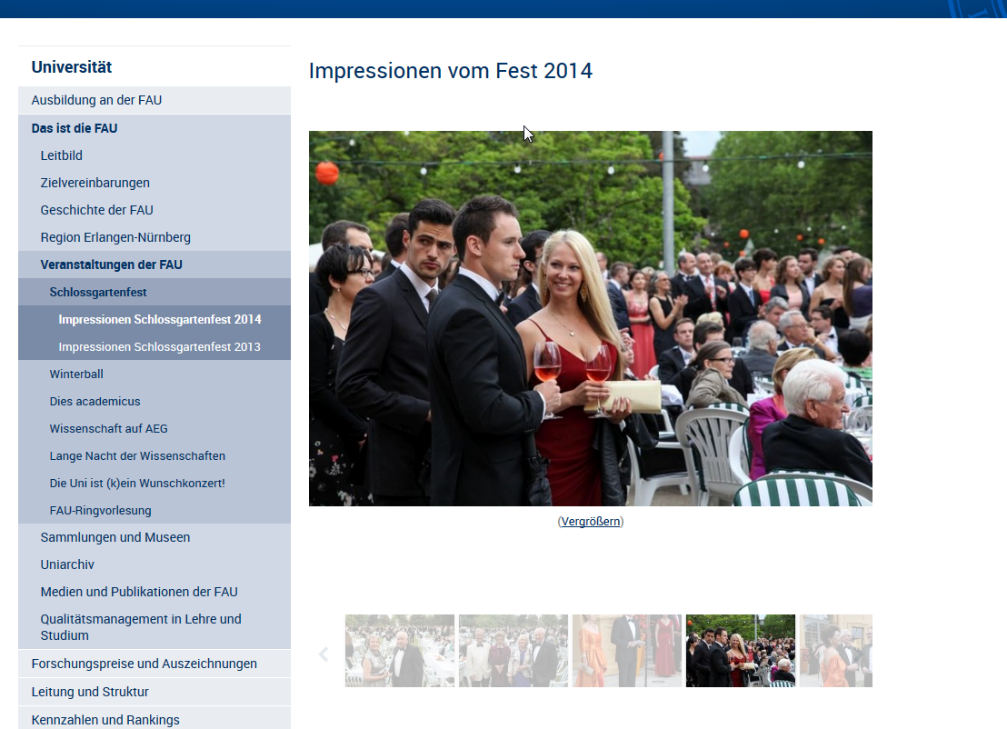 04.04.2019
34
[Speaker Notes: AUFGABE:

Welche Elemente wurde verwendet?

Contentbereich
https://www.fau.de/studium/vor-dem-studium/bewerbung/einschreibung-immatrikulation/ 

Sidebar:
https://www.fau.de/studium/vor-dem-studium/bewerbung/bewerbungsfristen/

Content:
https://www.fau.de/international/wege-ins-ausland/studieren-im-ausland/austauschprogramme-des-ria/]
Daten aus CRIS
Forschungspreisträger und Akademiemitglieder werden in CRIS gepflegt und auf fau.de ausgelesen.
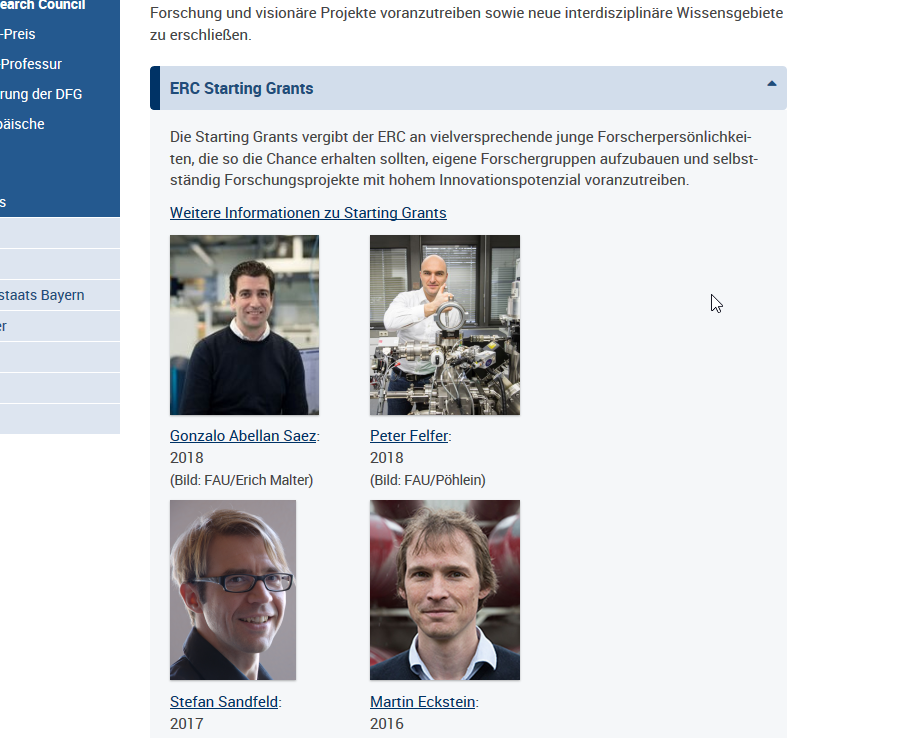 Im Backend-Editor:[cris show="awards" awardnameid="189" display="gallery" showname="1" showawardname="0"]
04.04.2019
35
[Speaker Notes: AUFGABE:

Welche Elemente wurde verwendet?

Contentbereich
https://www.fau.de/studium/vor-dem-studium/bewerbung/einschreibung-immatrikulation/ 

Sidebar:
https://www.fau.de/studium/vor-dem-studium/bewerbung/bewerbungsfristen/

Content:
https://www.fau.de/international/wege-ins-ausland/studieren-im-ausland/austauschprogramme-des-ria/]
Backend
Anmeldung im System
Anmeldung im System

Im (Firefox-)Browser: Seite http://fau.de/wp-admin aufrufen



Single-Sign-On-Seite öffnet sich: 







IdM-Kennung und Passwort eingeben
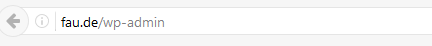 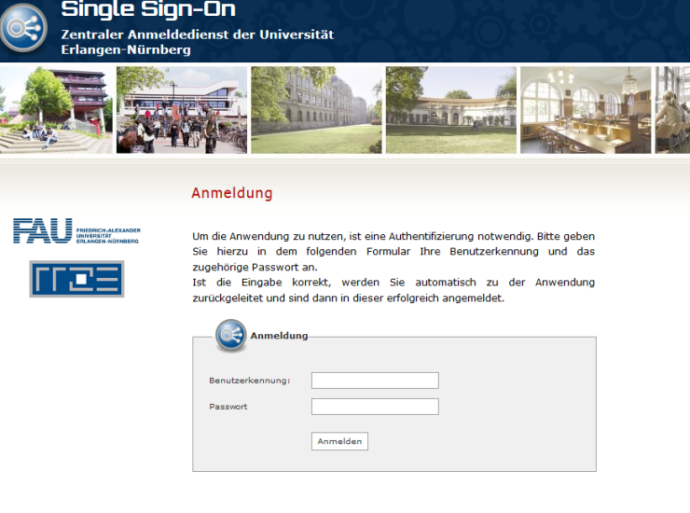 04.04.2019
38
[Speaker Notes: Ab hier wird direkt im System gearbeitet
Nach der Anmeldung: kurze Pause oder evtl. erst nach Dashboard]
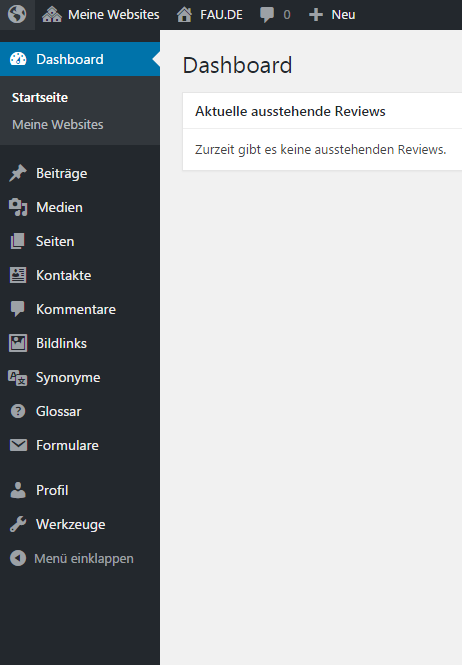 Orientierung  Backend
Dashboard
Beiträge (nur Pressemeldungen)
Medien (Doks und PDFs)
Seiten
Kontakte
Kommentare (wird nicht verwendet)
Bildlinks
Synonyme
Glossar
Formulare
Profil (individuelle Anpassungen: Farbe,  Name, etc.)
Werkzeuge
04.04.2019
39
Dashboard
Dashboard
Auf jeder Seite im Backend:„Ansicht anpassen“ und Hilfe
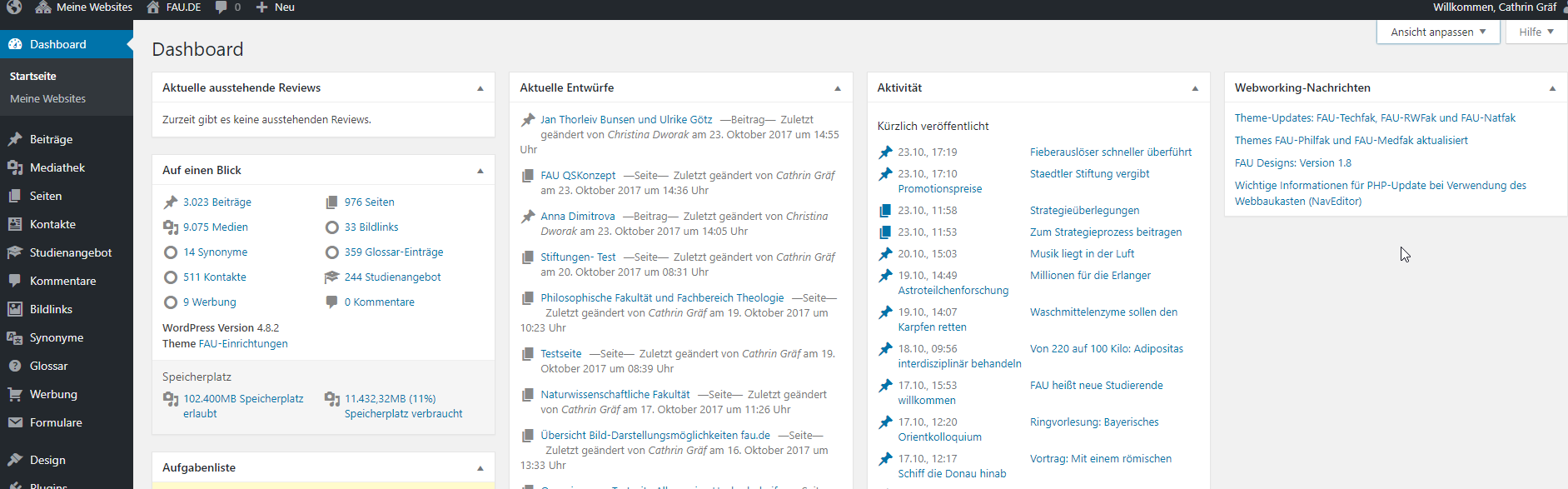 Bearbeitbare Inhalte der Webseiten
Verschiedene verschiebbare Widgets
04.04.2019
41
Empfohlene Einstellungen des Dashboards

Aktivität 			(Seiten mit den aktuellen Änderungen)
Aktuelle Entwürfe 		(noch nicht veröffentlichte Seiten
Aktuell ausstehende Reviews	(diese Seiten warten auf Freigabe durch die 					  Webredaktion)
Aufgabenliste 			(Aufgaben können eingetragen werden)
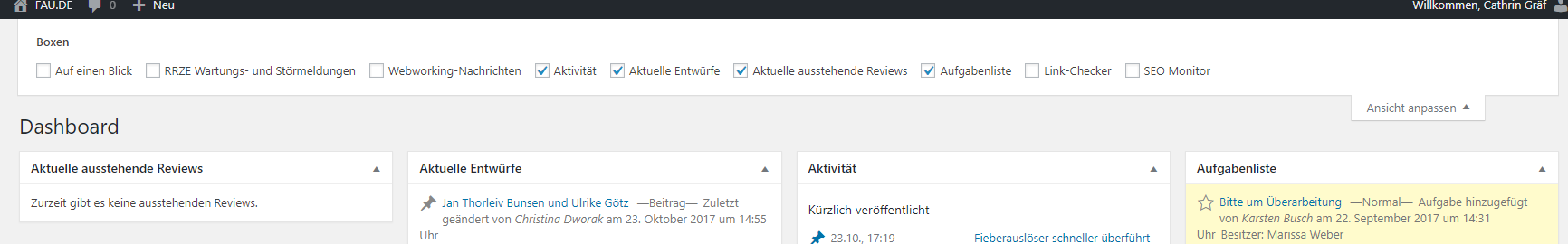 04.04.2019
42
Seitenübersicht
Finden von Webseiten in der Seitenliste
Die eigenen Webseiten findet man im Backend nur hier:
Seiten –> Meine Seiten
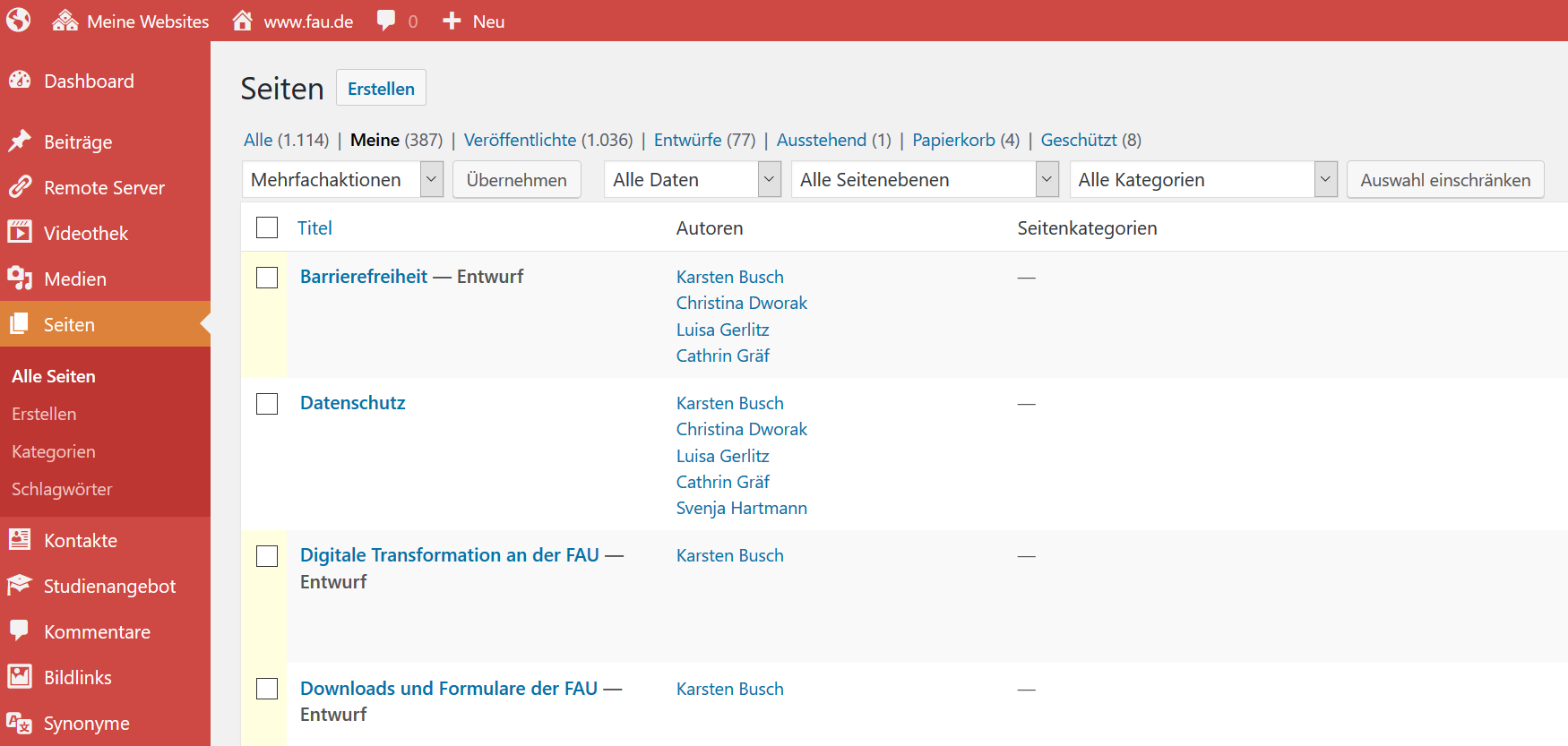 04.04.2019
44
Meine Seiten: nicht verwirren lassen
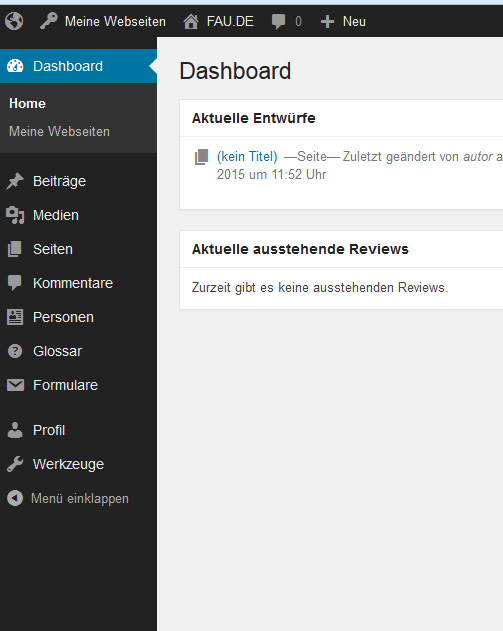 04.04.2019
45
Empfohlene Einstellungen bei „Alle Seiten“ (Ansicht anpassen)

Autoren 		(Personen, die auf dieser Seite Schreibrechte haben)
Seitenkategorien	(orientiert sich an der Struktur der Webseite)
Seitenschlagworte	(sind für die interne Suchfunktion relevant)
Version		(zeigt an, ob es eine englische Version dieser Seite 				gibt)
Datum		(Veröffentlichungsdatum und Datum der letzten 				Änderung an dieser Seite)
Verfallsdatum		(Datum an dem die Seite geplant offline geht)
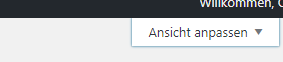 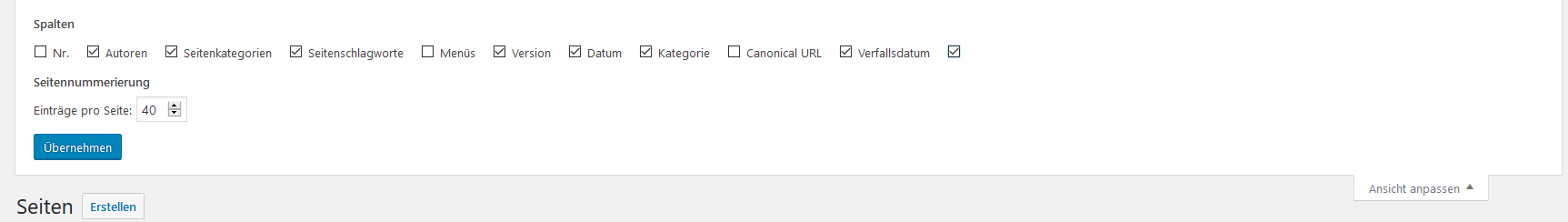 04.04.2019
46
[Speaker Notes: Filter löschen erklären
Suche erklären (über Titel, nicht Inhalte)]
Filter- und Suchmöglicheiten zum Finden einer der Seite:
Meine Seiten
Seiten durchsuchen
Meine Seiten: Übersicht
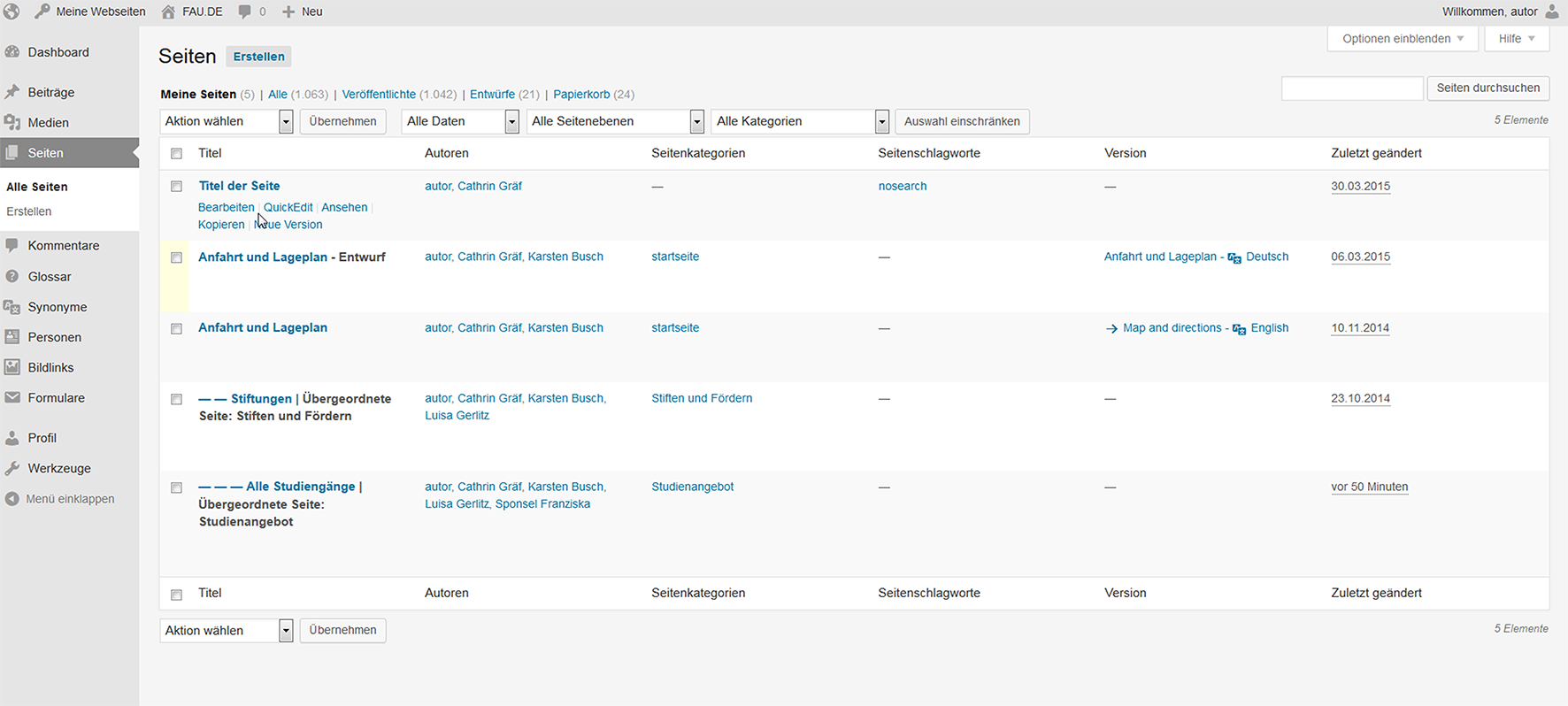 Titel: 		Seitentitel
Autoren: 		alle Personen im System, die auf dieser Seite schreiben dürfen
Seitenkategorie: 	orientiert sich an der Struktur der WebseiteSeitenschlagworte: 	Begriffe für die interne SucheVersion:  		zeigt die zugehörige englische Seite (wenn vorhanden)
Datum:		Datum der letzten Änderung und Veröffentlichungsdatum
04.04.2019
47
[Speaker Notes: Filter löschen erklären
Suche erklären (über Titel, nicht Inhalte)]
Seiten bearbeiten
Optionen zum Bearbeiten einer Seite
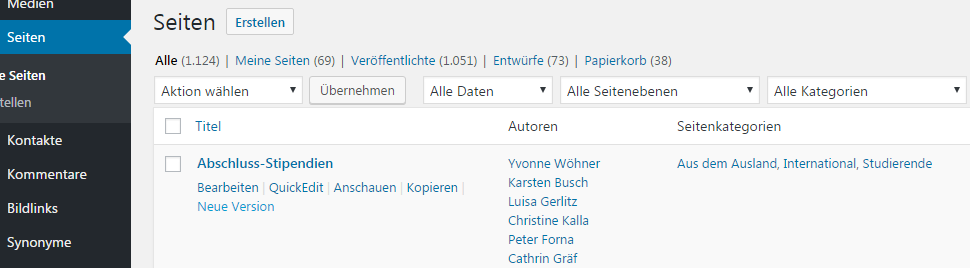 Bearbeiten: 	öffnet Bearbeitung der Seite (prüfen: besser „Neue Version“ 		nehmen?  siehe entsprechendes Kapitel)
QuickEdit: 	nicht benutzen, fehlerträchtig
Anschauen: 	Seite wird im Frontend geöffnet
Kopieren: 	nicht benutzen, erzeugt Fehler
Neue Version: anstatt Bearbeiten, ein neuer Entwurf wird parallel zur 		bestehenden Seite erzeugt
04.04.2019
49
Was ist eine „Neue Version“ im Unterschied zu „Seite bearbeiten“?
Eine „neue Version“ ist
ein nicht veröffentlichter Entwurf, parallel zur veröffentlichten Ursprungsseite gespeichert wird
wird mit Endung „-2“ in der Adresse gespeichert
Veröffentlichung des Entwurfs (nach Freigabe durch Webredaktion) überschreibt die ursprüngliche Seite

Verwendung einer neuen Version 
bei umfassenden Änderungen 
wenn die Arbeit an einer Seite unterbrochen werden soll (Zwischenspeicher-Möglichkeit)

Verwendung „Seite bearbeiten
bei kleineren Änderungen (z.B. Datum ändern, Link korrigieren)
04.04.2019
50
Welche Bearbeitung wofür?
04.04.2019
51
[Speaker Notes: AUSDRUCKE!]
(Standard-)Seitenansicht im Backend
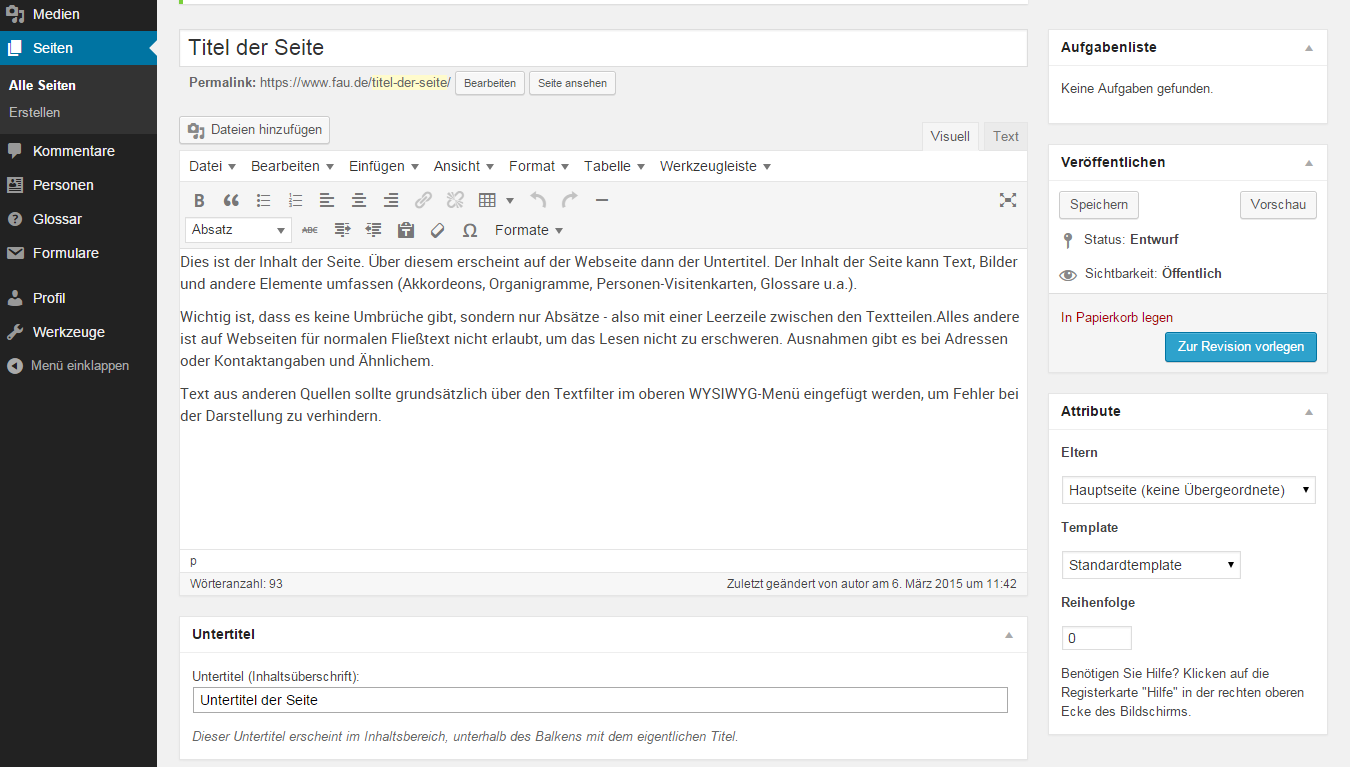 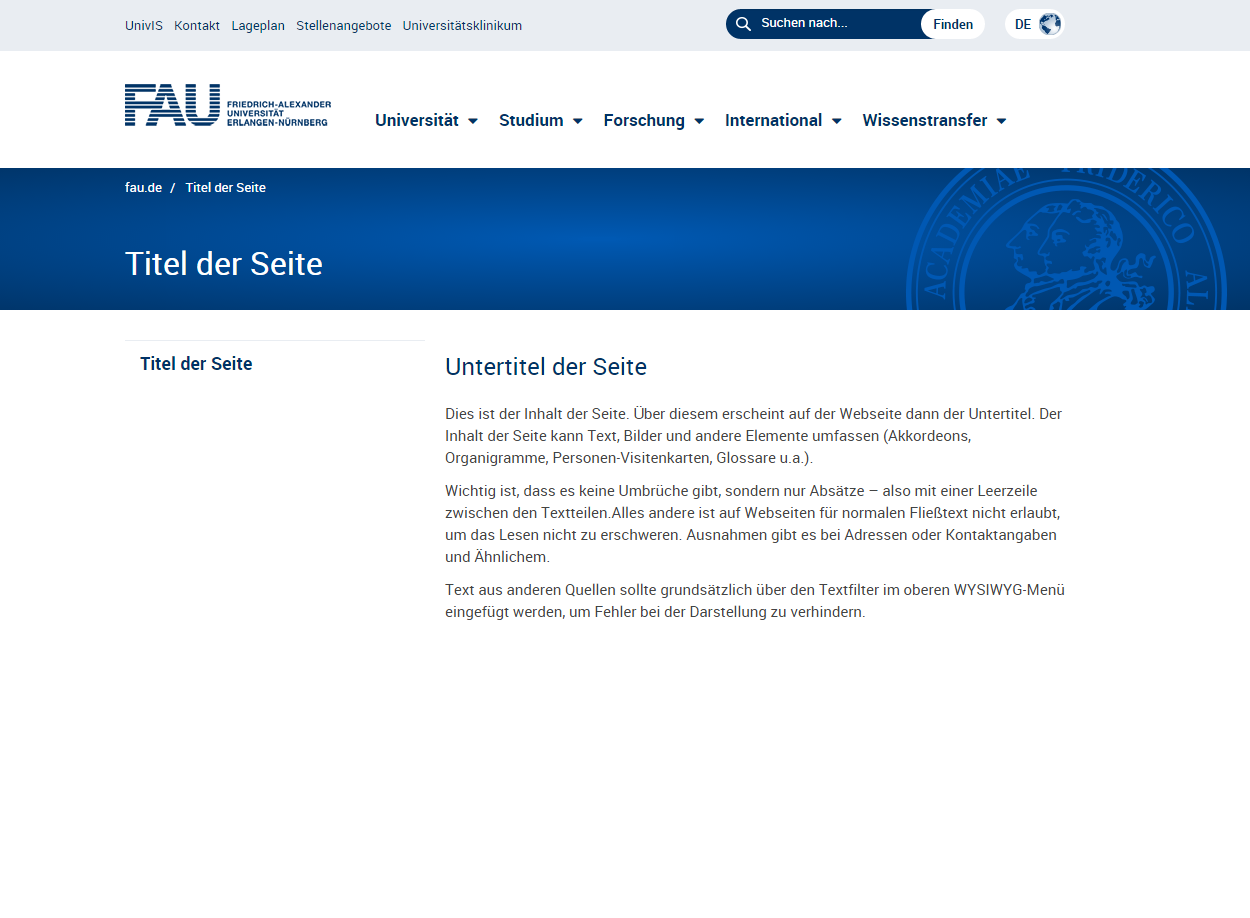 04.04.2019
52
Empfohlene Einstellungen bei der Seitenansicht

Aufgabenliste		(Arbeitsaufträge können vermerkt werden)
Seitenkategorien 	(zeigt die Seitenkategorien an)
Seitenattribute		(zeigt Stelle im Seitenbaum und Template an)
Kontaktinformationen	(zeigt die IDs der Kontakte/Personenvisitenkarten an) 
Untertitel		(Untertitel der Seite – muss ausgefüllt sein)
Revisionen		(Anzeige der letzten Versionen der Seite)
Sidebar		(Bearbeitung der Sidebar)
Redaktionelle Kommentare (Kommentare zur Seite einfügen)
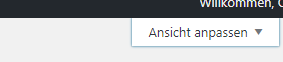 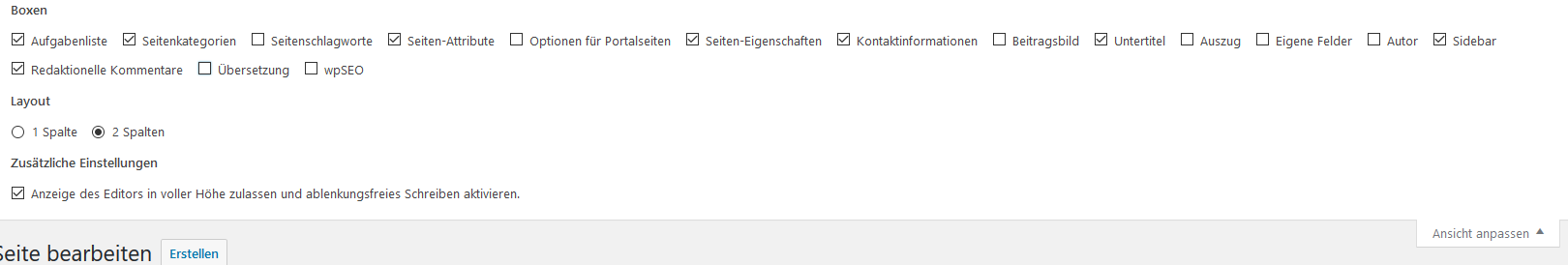 04.04.2019
53
Neue Version erstellen
Neue Version erzeugen
Zwei mögliche Wege:
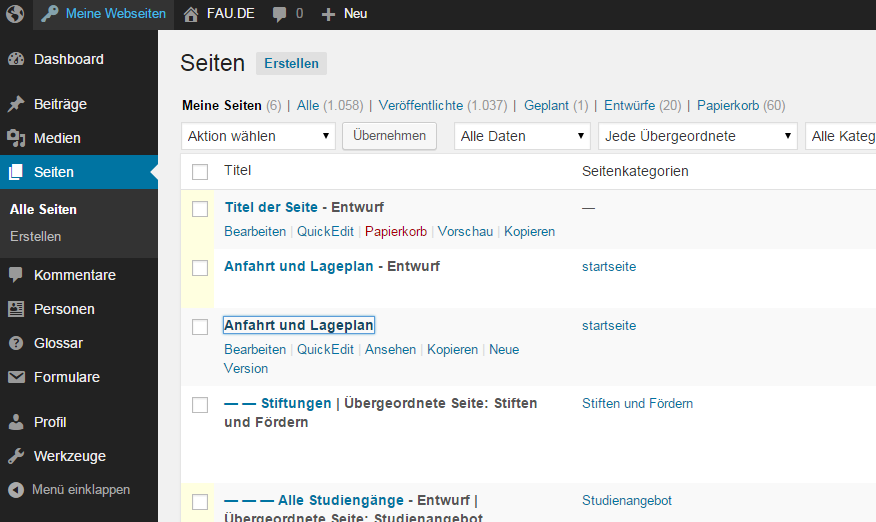 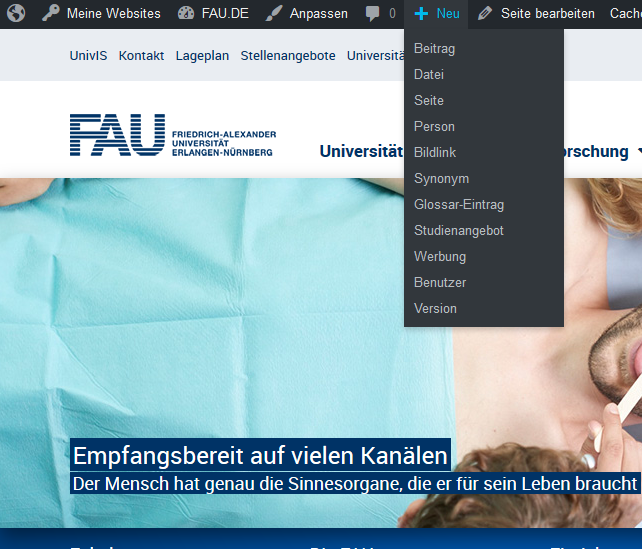 04.04.2019
55
Entwurf – Speichern, Vorschau, Vorlegen
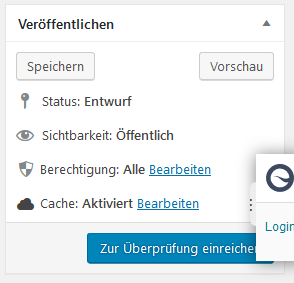 Speichern: 	nur bei Entwürfen möglich 		(Entwurf = neue Version einer Seite)
Vorschau: 	zeigt das Aussehen der Seite im Frontend		öffnet in einem neuen Fenster
Status: 	Entwurf, d.h. nur im System sichtbar
Sichtbarkeit:	öffentlich, d.h. für jeder man sichtbar 	
In den Papierkorb legen: Seite löschen
Zur Revision vorlegen: schickt den Entwurf zur Freigabe 		und Veröffentlichung an die 			Webredaktion notfalls (!) mehrfach möglich
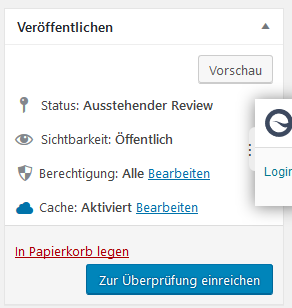 Status der Seite ändert sich nach dem Vorlegen als Revision:
Der Entwurf landet im Dashboard der Webredaktion bei den ausstehenden Reviews.
Webredaktion erhält eine E-Mail-Benachrichtigung
Webredaktion gibt nach Prüfung des Entwurfes diesen „frei“ –> Seite wird von Webredaktion veröffentlicht
04.04.2019
56
[Speaker Notes: Kopie dieser Folie in „Neue Version“]
Seite direkt bearbeiten
Seite bearbeiten
2 zwei mögliche Wege:
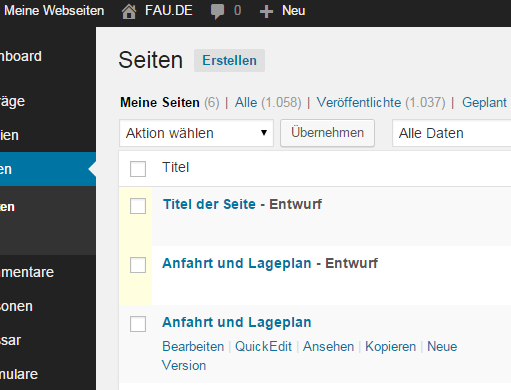 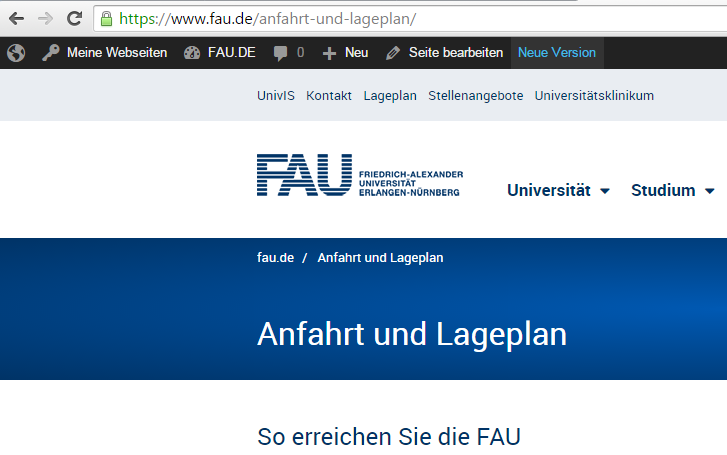 04.04.2019
58
Seite bearbeiten  - Änderungen speichern/aktualisieren
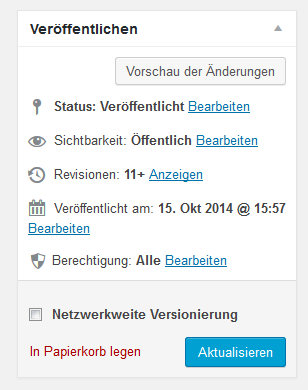 Vorschau: öffnet in einem neuen Tab. ! Immer neu öffnen, sonst Probleme mit Kontakten und Sidebar !

Status: Veröffentlicht = Seite ist sichtbar

Sichtbarkeit:	nicht relevant

Revisionen:	Bearbeitungshistorie, Änderungen widerrufen

Veröffentlicht am: Erstelldatum

Berechtigung: 	zeigt Zugriffsschutz für interne Seiten

Netzwerkweite Versionierung: nur für Webredaktion

Aktualisieren:	Änderungen werden sofort übernommen und sichtbar (kein Speichern und kein Entwurf)
04.04.2019
59
Neue Seite anlegen
Richtlinien für neue Seiten
Ort und Platzierung von Seiten wird mit Webredaktion abgestimmt
Kategorie der neuen Seite wird durch Webreaktion vergeben oder neu angelegt
Änderungen an Portalseiten nur via Webredaktion
Für Seiten mit „Ablaufdatum“ oder für begrenzten Zeitraum (Kampagnen etc.): Ablaufzeitpunkt mit Kategorie kennzeichnen  Webredaktion fragen
04.04.2019
61
Neue Seite anlegen
Zwei mögliche Wege:
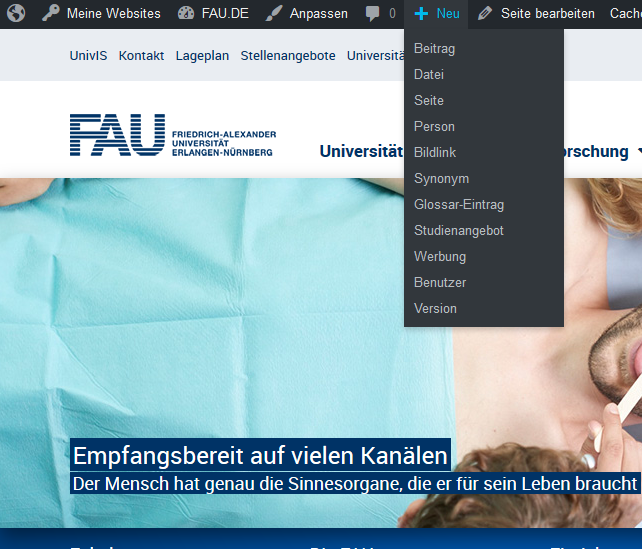 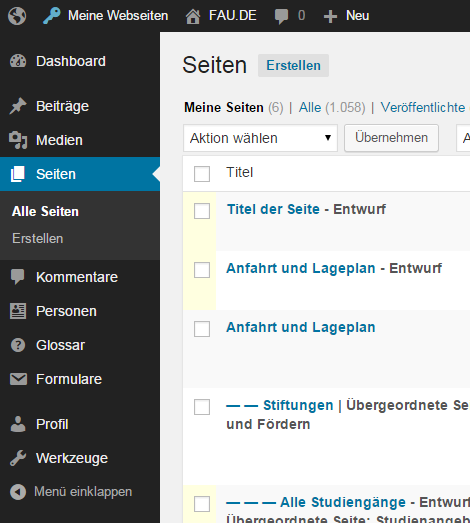 04.04.2019
62
Veröffentlichen einer neuen Seite
Entspricht dem Vorgehen beim Veröffentlichen einer „Neue Version“

Das heißt, neue Seiten müssen zur Revision vorgelegt werden – Freigabe durch Webredaktion
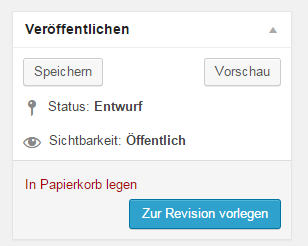 04.04.2019
63
[Speaker Notes: Folie ist Kopie aus „Neue Version“!]
Inhalte ändern
Arbeiten im Texteditor (Rich-Text-Editor)
Vertiefung: Arbeit mit Copy/Paste, Überschriften, Links, Tipps zur Formatierung
Arbeiten im Texteditor (Rich-Text-Editor)
RTE-Funktionen
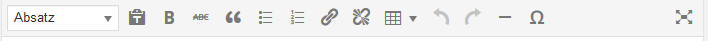 Aufzählung mit PunktenAufzählung nummeriert
Zitat einfügen (bitte sparsam verwenden!)
Durchstreichen (z.B. abgelaufene Termine)
Fettung
Textfilter (für Copy/Paste-Arbeiten)
Formatierung: Text oder Überschrift
04.04.2019
66
RTE-Funktionen
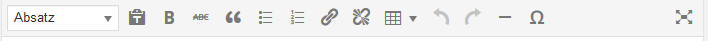 Link einfügen, Link entfernen
Tabelle einfügen und bearbeiten (Tabellen bitte vermeiden)
Aktion rückgängig, wiederherstellen
Horizontale Linie einfügen 
Sonderzeichen-Menü (nur in Sonderfällen erlaubt z.B. für ausländische Namen) nicht für Währungssymbole und ähnliches
04.04.2019
67
Arbeiten im Texteditor (Rich-Text-Editor)
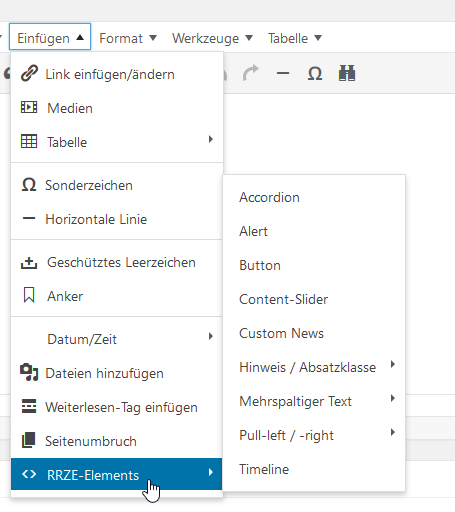 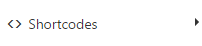 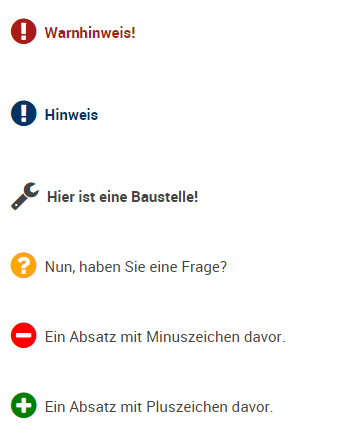 Mehr Infos zu den Absatzklassen: 
https://www.wordpress.rrze.fau.de/redaktion/grafiken-im-text/absatzklassen/
04.04.2019
68
Vertiefung:
Arbeit mit Copy/Paste
Überschriften
Links
Tipps zur Formatierung
Vertiefung: Textfilter für eingefügten Text
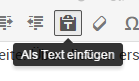 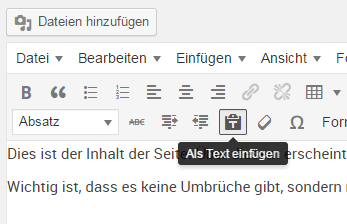 Den Textfilter bitte immer einschalten beim Einfügen von Inhalten. Formatiert wird in der Webseite (notfalls erneut).
Filtert alle unsichtbaren Formatierungen heraus, die die Seite beschädigen
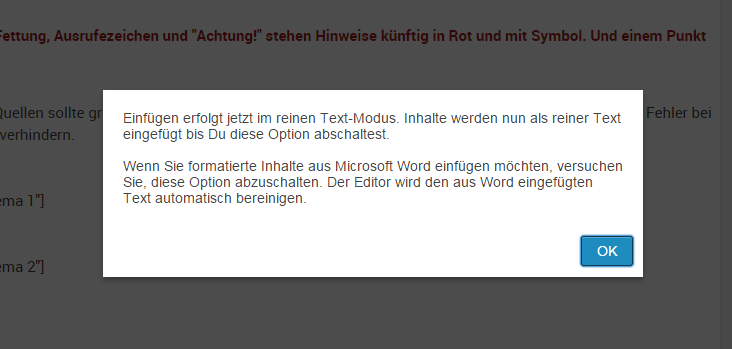 04.04.2019
70
[Speaker Notes: Ist ein Umschalter!
Immer nutzen!]
Vertiefung: Formatierung - Text oder Überschrift
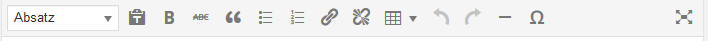 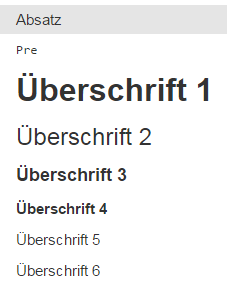 Absatz: 	Normaler Text
Überschrift 1:	Nicht verwenden – reserviert für 		Seitentitel
Überschrift 2: 	Nicht verwenden – reserviert 		durch Untertitel
Überschrift 3:	Typische Zwischenüberschrift 		(nicht direkt unter den Untertitel 		setzen, sondern erst nach Text)
Überschrift 4/5: weitere Untergliederungs-			möglichkeiten
Überschrift 6: 	Nicht verwenden –  Im System 		enthalten, aber nicht im 			Einsatz/nicht nicht Teil des 			Designs
04.04.2019
71
[Speaker Notes: Zu Überschriften 5 und 6: Statt alles nach unten durchzuhierarchisieren, lieber Seiten anders aufteilen und unterteilen]
Vertiefung: Link einfügen/ändern
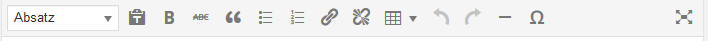 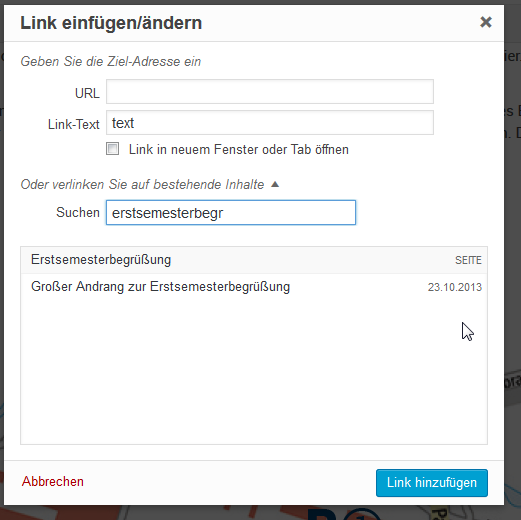 Externe Links:
Text markieren und mit Strg+V Link setzen
Link-Text entspricht dem vorher markierten Text oder kann eingefügt werden
Interne Links:
Feld unten mit Pfeil aufklappen
Seitentitel in „Suchen“ eingeben
Gewünschte Seite anklicken
Achtung: Es werden hier alle im System gespeicherten Daten abgebildet, auch Termine und Personenvisitenkarten. Bitte nur Titel mit „SEITE“ als Kategorie auswählen
04.04.2019
72
Allgemeine Tipps zur Formatierung
Keine Links in Überschriften
Für den Nutzer nicht erkennbar auf fau.de/eu

Absätze/Umbrüche
Enter + Shift erzeugt Umbrüche, wo Absätze nicht sinnvoll sind (Adressen)

Niemals Links in neuem Tab/Fenster öffnen
Barrierefreiheit, verletzt Bedienlogik, bevormundet Nutzer

Weitere…
Links nicht über Leerzeichen legen
Beim versehentlichen Zusammenkopieren von Links in eine Zeile (Hantierung mit Listenpunkten) prüfen, ob beide Links noch separate Inhalte haben
04.04.2019
73
Spezialinhalte erkennen und einbinden
Akkordeon
Personenvisitenkarten einbinden
Akkordeon einbinden
Im Inhaltsbereich im Backend sind oft spezielle Code-Elemente in eckigen Klammern zu sehen (sogenannte Shortcodes), die das Aussehen im Frontend beeinflussen
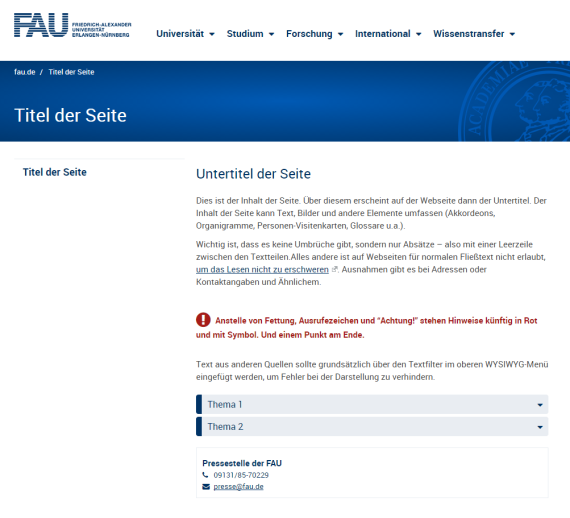 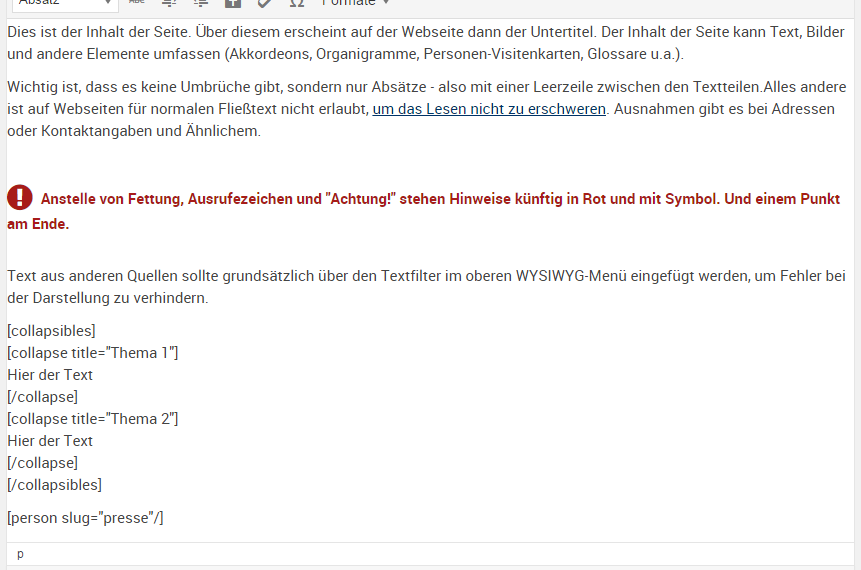 Akkordeons können verlinkt und verschachtelt werden. Mehr Infos unter https://www.wordpress.rrze.fau.de/redaktion/accordion/
Diese Codes dürfen nicht verändert oder formatiert werden!
04.04.2019
75
Personenvisitenkarten im Content
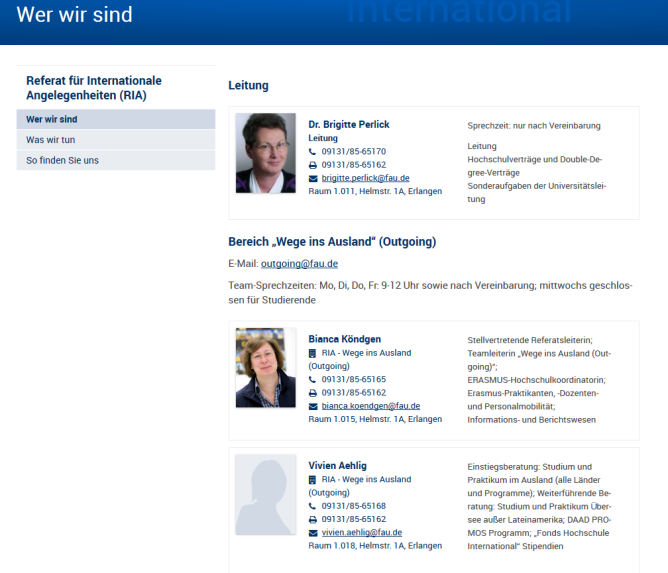 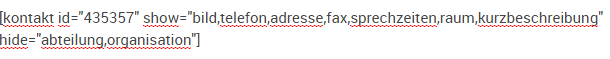 Einbindung via Shortcode [kontakt id="…"] 
verschiedene Details können ein- und ausgeblendet werden (z.B. Raum, Fax-Nr., Adresse, Aufgabengebiet etc. - Webredaktion hilft)
Personendaten können in der Sidebar angezeigt werden, aber mit fester Formatierung
04.04.2019
76
Vertiefung: Personenvisitenkarten – kontakt id finden
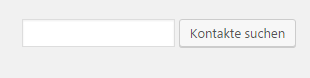 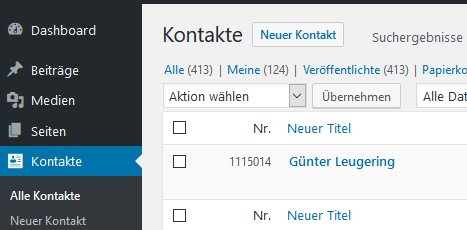 Vorgehen
Person über Suchfeld bei Kontakte suchen
Kontakt id kopieren
04.04.2019
77
Exkurs: Inhalt ändern im Seitencode
Voraussetzung: HTML-Kenntnisse
Seiten-Inhalt – Codeansicht (Textmodus)
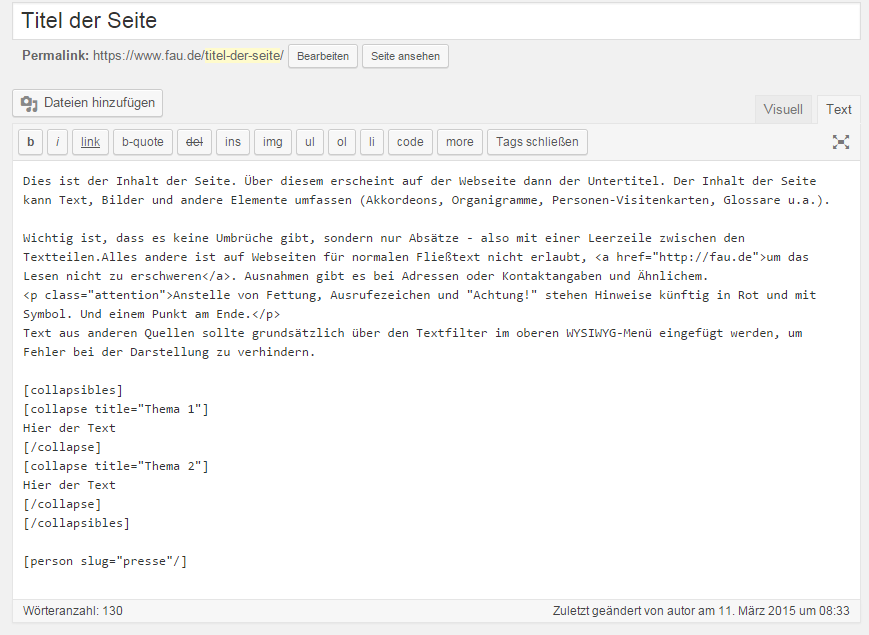 Der Inhaltsbereich kann von der Standardansicht („Visuell“) in eine Codeansicht umgeschaltet werden (Button „Text“). Diese enthält HTML-Elemente, ebenso die Shortcodes
04.04.2019
79
Seiten-Inhalt – Codeansicht (Textmodus)
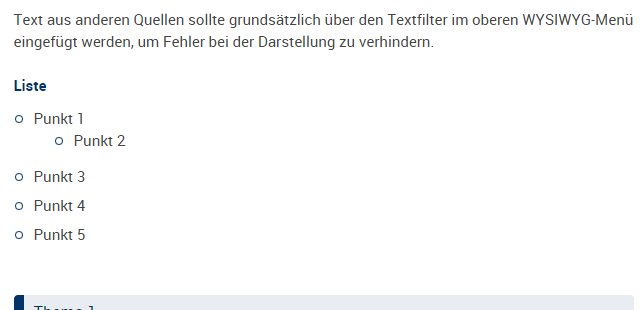 Wenn Sie HTML-Kenntnisse haben:

Die Codeansicht kann bei Fehlformatierungen helfen, die nicht mit Standardmitteln zu beseitigen sind

Wenn Sie keine HTML-Kenntnisse haben:

Inhalt erneut über Textfilter einfügen
Inhalt manuell einfügen
Webredaktion um Hilfe bitten
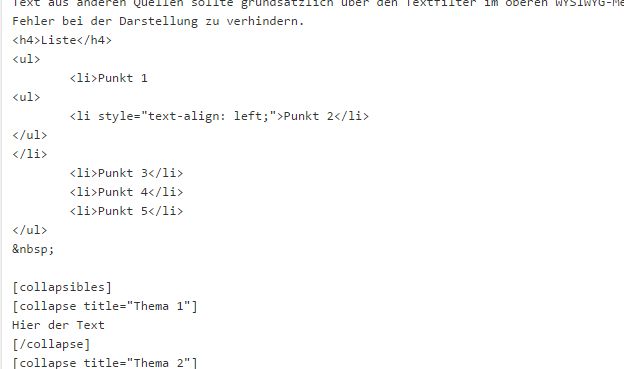 04.04.2019
80
Sidebar – für ergänzende Informationen
Pflege und Bedienung der rechten Spalte
Aufbau der Sidebar

alle Felder sind optional wählbar

Freies Textfeld
Kontakt
1. Linkblock (Gruppe mit bis zu 4 Links)
2. Linkblock (Gruppe mit bis zu 4 Links)
Freies Textfeld

Reihenfolge Kontakt und Links sind änderbar
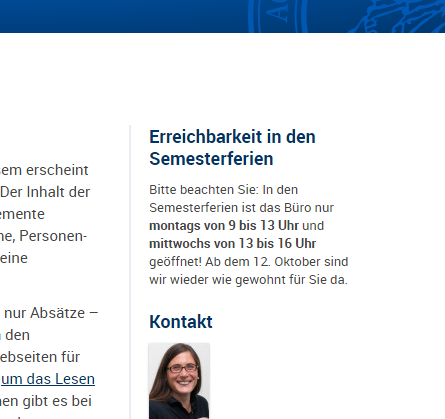 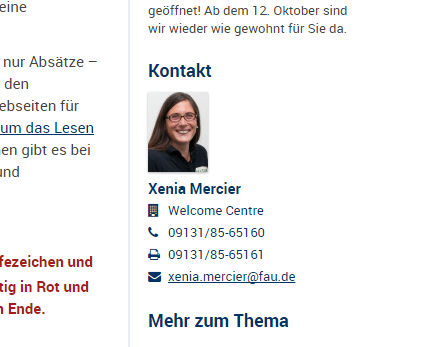 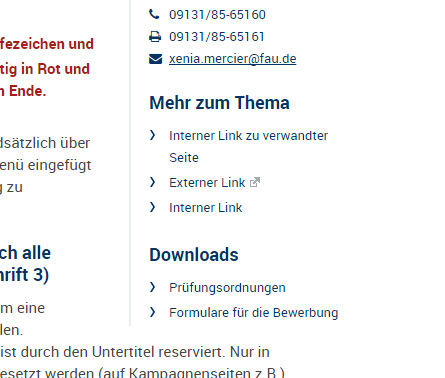 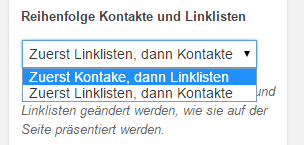 04.04.2019
82
[Speaker Notes: Kopie dieser Folie in „Neue Version“]
Sidebar – Oberes (und unteres) Textfeld
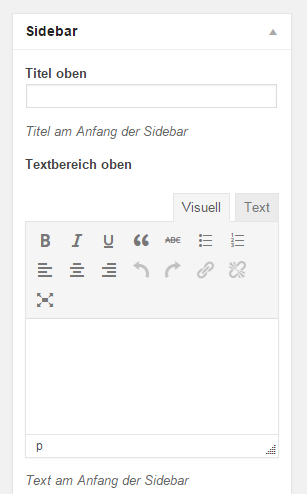 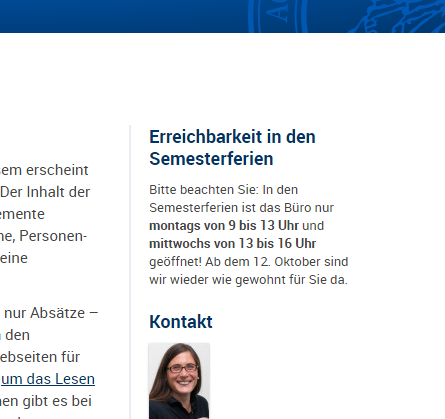 Im Textfeld möglichst keine/wenig Formatierung einsetzen und kurz fassen!
04.04.2019
83
[Speaker Notes: Kopie dieser Folie in „Neue Version“]
Sidebar – Kontakt
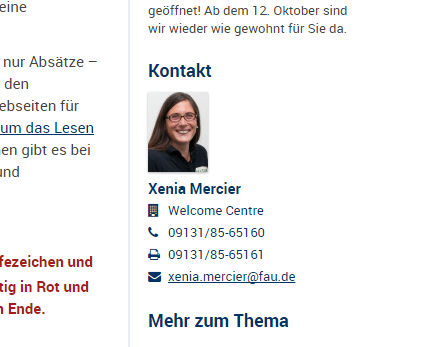 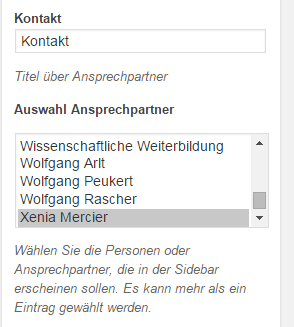 Suche nach Kontakten direkt via Namenseingabe möglich (Vorname zuerst)
Mehrfachauswahl mit Strg+Maustaste
Sortierung im Frontend: alphabetisch
04.04.2019
84
[Speaker Notes: Kopie dieser Folie in „Neue Version“]
Sidebar – Linklisten
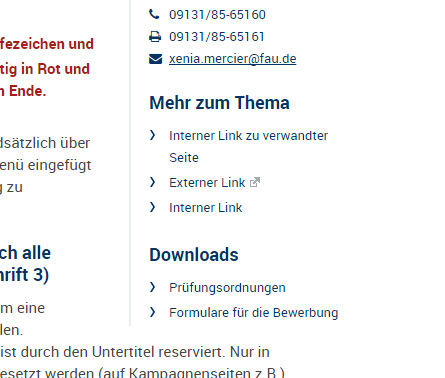 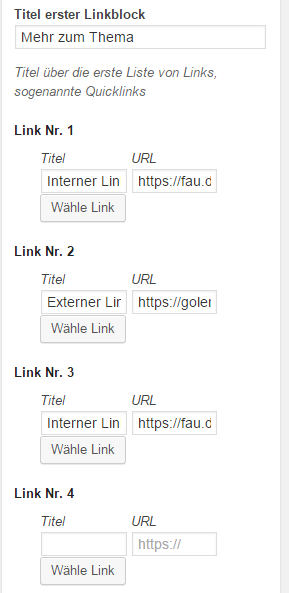 Hinweis: Änderungen in der Sidebar sind 
nicht in der Vorschau sichtbar!
04.04.2019
85
[Speaker Notes: Kopie dieser Folie in „Neue Version“]
Zugriffsschutz bei Seiten
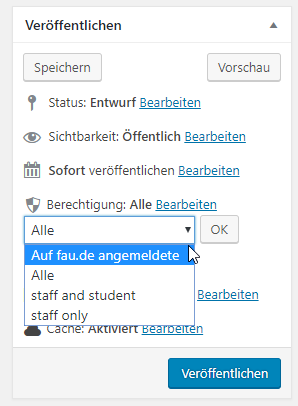 Jede Webseite kann mit einem Zugriffsschutz versehen werden

Dieser basiert auf den IdM-Gruppen
Staff/Beschäftigte
Student/Studierende

Standard ist „Alle“  (weltweit sichtbar)
Achtung bei Dokumenten: 
Dokumente, die auf einer geschützten Seite liegen, müssen zusätzlich geschützt werden. 
Sie sind sonst mit google weiterhin suchbar und aufrufbar.
04.04.2019
86
[Speaker Notes: Kopie dieser Folie in „Neue Version“]
Möglichkeiten der automatisierten Korrektur und kollegialen Zusammenarbeit
Mechanismen zur inhaltlichen Korrektur
Linkchecker: Defekte Links prüfen
Rechtschreibprüfung
Rechtschreibprüfung: 4-Augen-Prinzip!
Die Prüfung auf Rechtschreibfehler zwar theoretisch über den Browser erfolgen, wenn Addons installiert werden dürfen. An der FAU ist das aber meist nicht erlaubt (Frontmotion-Browser). Also: Personen gegenlesen lassen – oder die Webredaktion!
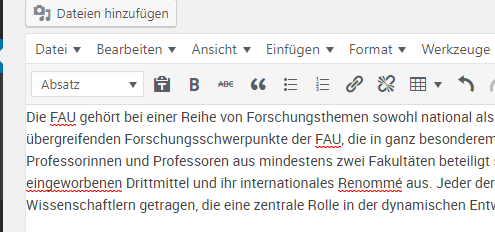 04.04.2019
89
Zusammenarbeit mit anderen Autoren
Revisionen
Seitensperre
Automatische Speicherung
Redaktionelle Kommentare an Seiten
Revisionen (Änderungen nachvollziehen)
Das Revisionssystem von Wordpress hilft, jede Änderung an einer Seite nachzuvollziehen.
Jedes Aktualisieren einer Webseite erzeugt eine neue Revision (und eine E-Mail an die Co-Autoren)  Änderungen immer blockweise vornehmen
Aufruf der Revisionen
über die Revisionsliste unten in der Bearbeitungsansicht
über die Veröffentlichen-Box in der Bearbeitungsansicht
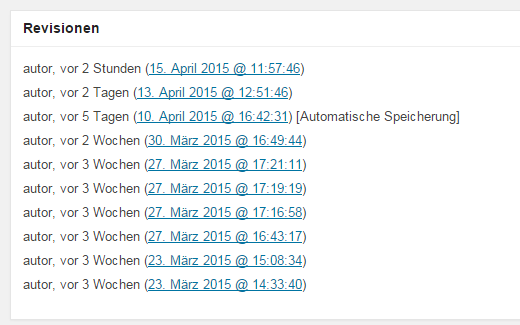 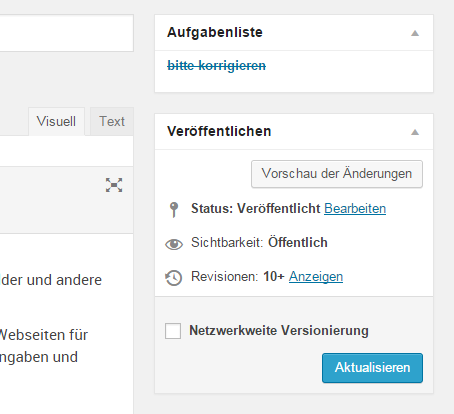 04.04.2019
91
Revisionen  - Vergleich der Versionen
aktuelle und vorige Version





über mehrere Versionen
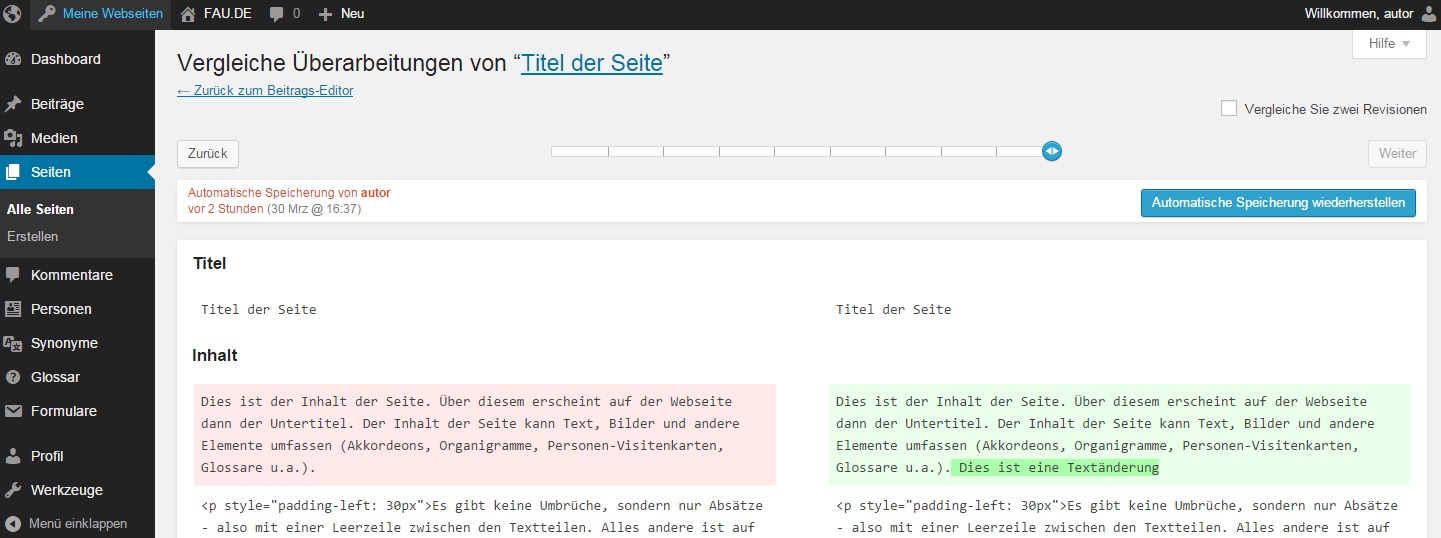 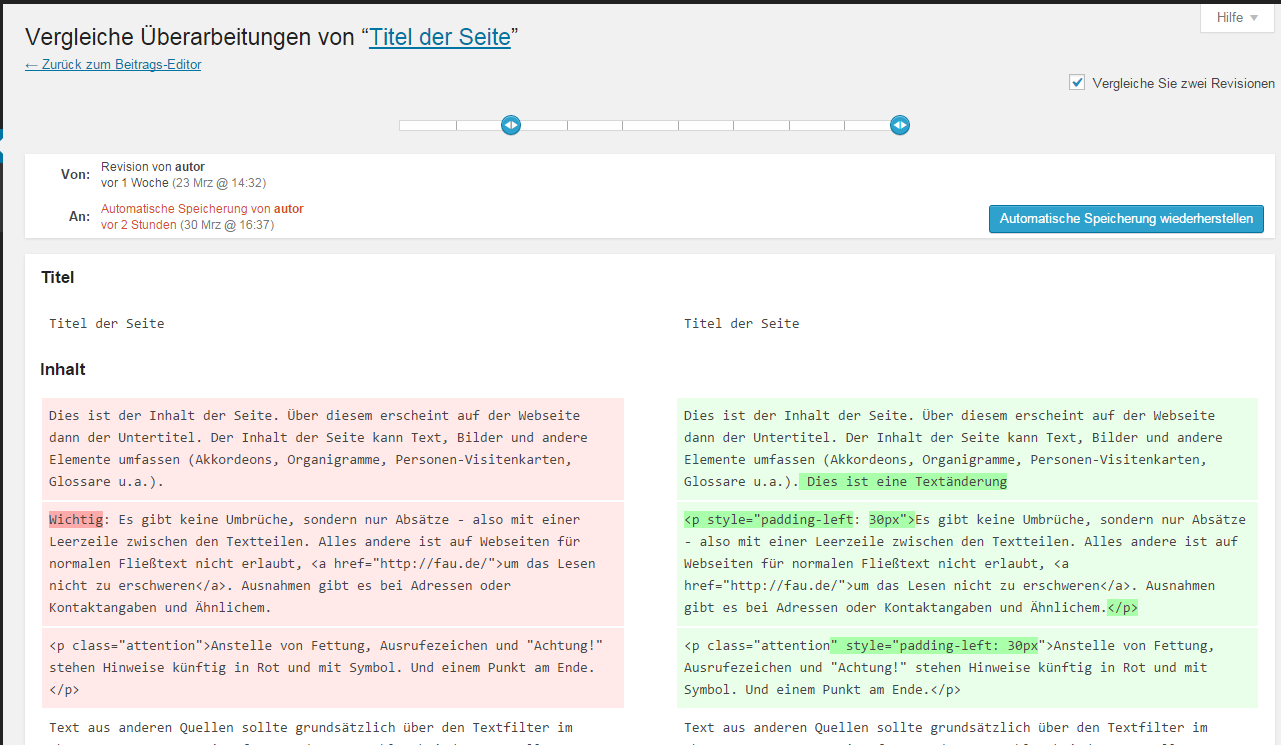 04.04.2019
92
Seitensperre
Arbeitet ein Autor an einer Webseite, ist diese für andere Autoren gesperrt. In der Seitenliste erscheinen dazu Hinweise an der Seite.
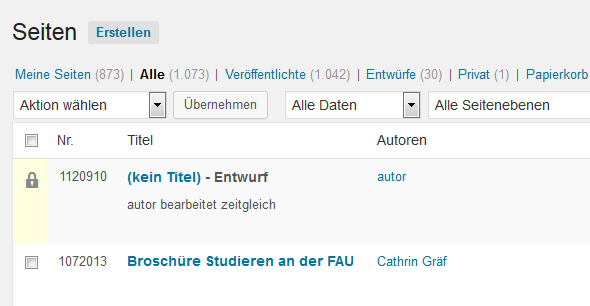 04.04.2019
93
Seitensperre
Ruft man die Seite zum Bearbeiten auf (egal, von wo aus), erscheint eine Warnung.
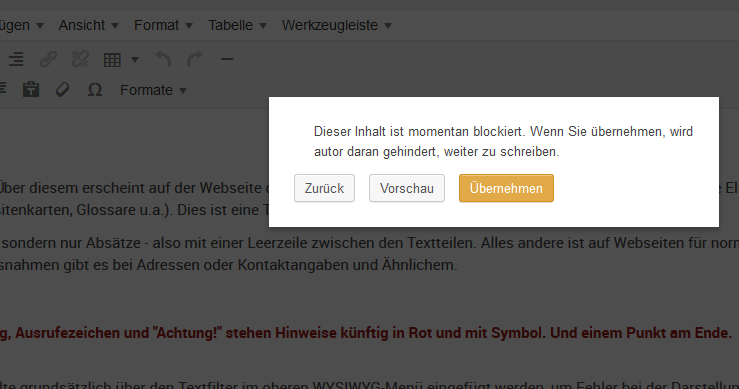 04.04.2019
94
Seitensperre
Eine von einem anderen Autoren blockierte Seite kann notfalls „mit Gewalt“ zur Bearbeitung übernommen werden.
Folgen: Der ursprüngliche Bearbeiter wird „hinausgeworfen“ und informiert. Die bisherigen Änderungen werden automatisch in einer neuen Revision gespeichert.  Gefahr von Versions-Chaos
Die Seitensperre hat eine gewollte Toleranzzeit von einigen Sekunden – doppelte Bearbeitung möglich. Bitte warten Sie eine Minute.
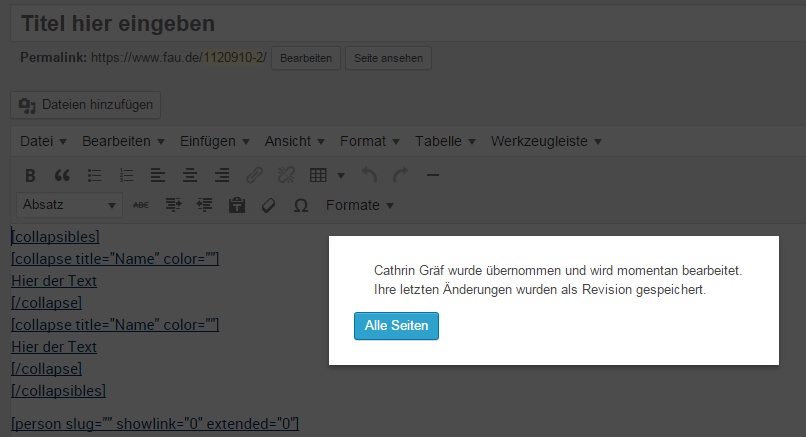 04.04.2019
95
Automatische Speicherung
Wordpress speichert Änderungen an Seiten automatisch, z.B. wenn der Browser-Tab/das Browserfenster abrupt geschlossen werden. Ein typischer Fall dafür ist, wenn ein anderer Autor die Bearbeitung trotz Seitensperre übernommen hat.
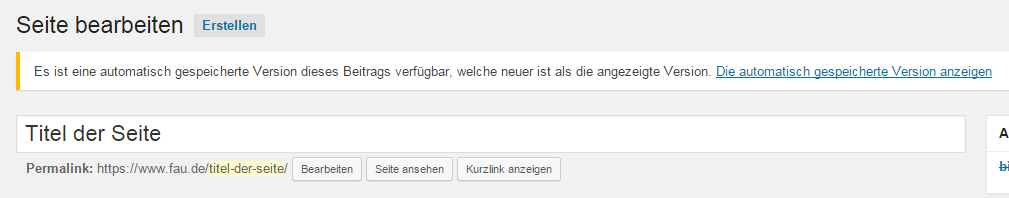 Konflikt lösen:
Automatisch gespeicherte Version anzeigen lassen und mit der aktuellen vergleichen (Revisionen-Vergleich)
Eine der beiden Versionen übernehmen.
04.04.2019
96
Unnötige Versionen vermeiden
Automatisch gespeicherte Versionen müssen aufwändig geprüft werden und sollten beim korrekten Umgang mit Seiten nicht angelegt werden.

Ein wichtiger Weg zur Vermeidung: Verlassen Sie eine bearbeitete Seite möglich nie „mit Gewalt“ – zum Beispiel durch Ignorieren der Browserwarnung wegen ungespeicherter Daten:
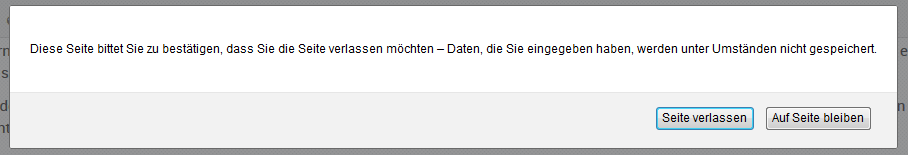 Erscheint diese Warnung trotz korrektem Vorgehen und gespeicherter Änderungen (kommt selten vor) oder wollen Sie die Bearbeitung tatsächlich vor dem Speichern oder Aktualisieren einer Seite abbrechen, wählen Sie „Seite verlassen“. Rufen Sie vorsichtshalber die Seite erneut auf und prüfen Sie die automatische Speicherung und lösen Sie ggf. den Konflikt  keine Missverständnisse bei der nächsten Bearbeitung.
04.04.2019
97
Medien
Mediathek
Zentraler Datei-Speicherort für alle Autoren
Mediathek
Verwaltet alle in Wordpress erlaubten Dateitypen: PDFs, DOCs etc.
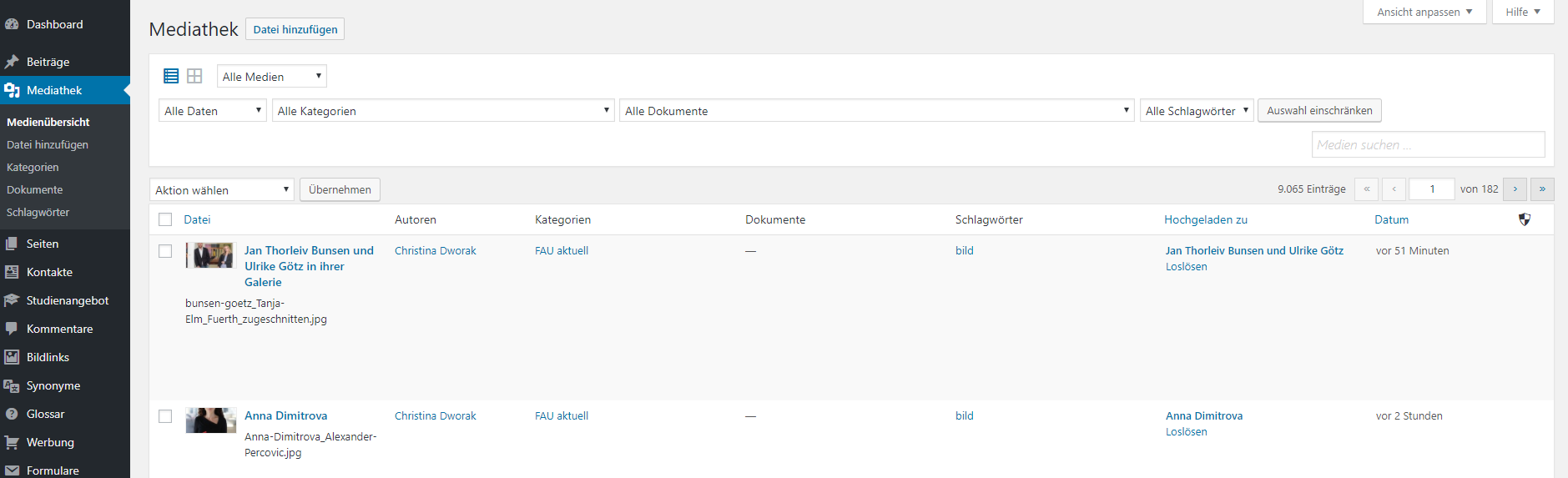 Für das leichtere Suchen und Finden von Dokumenten trennen wir in:
Dokumente (pdf, doc, xls, ppt… kein docx, xlsx!) ( „Dokumentkategorien“)
Medien (Bilder, Video, Audio) ( „Kategorien“) – werden nur von der Webredaktion bearbeitet
04.04.2019
100
Empfohlene Einstellungen der „Mediathek“

Autor			(Personen, die das Dokument bearbeiten können)
Dokumente	 	(orientiert sich am Baum, werden auf Zuruf von der 				Webredaktion ergänzt)
Schlagworte		(Dokumenttyp: pdf, doc,…)
Hochgeladen zu		(Seite, zu der das Dokument erstmalig hochgeladen 				wurde, wird automatisch ergänzt)
Datum			(erstmaliges Erstelldatum der Datei)
Einträge pro Seite: 	(so viele Dateien werden auf einer Seite angezeigt – je 			höher die Anzeige der Dokumente auf einer Seite, 				desto länger ist die Ladezeit dieser Seite)
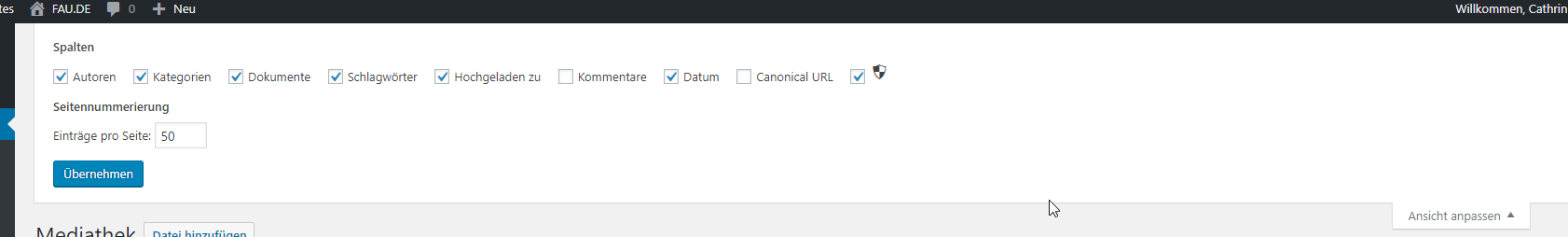 04.04.2019
101
Verknüpfung mit Seite oder Beitrag
Mediathek
Medientitel (nicht: Dateiname)
Dokumentkategorie
Erstellungsdatum
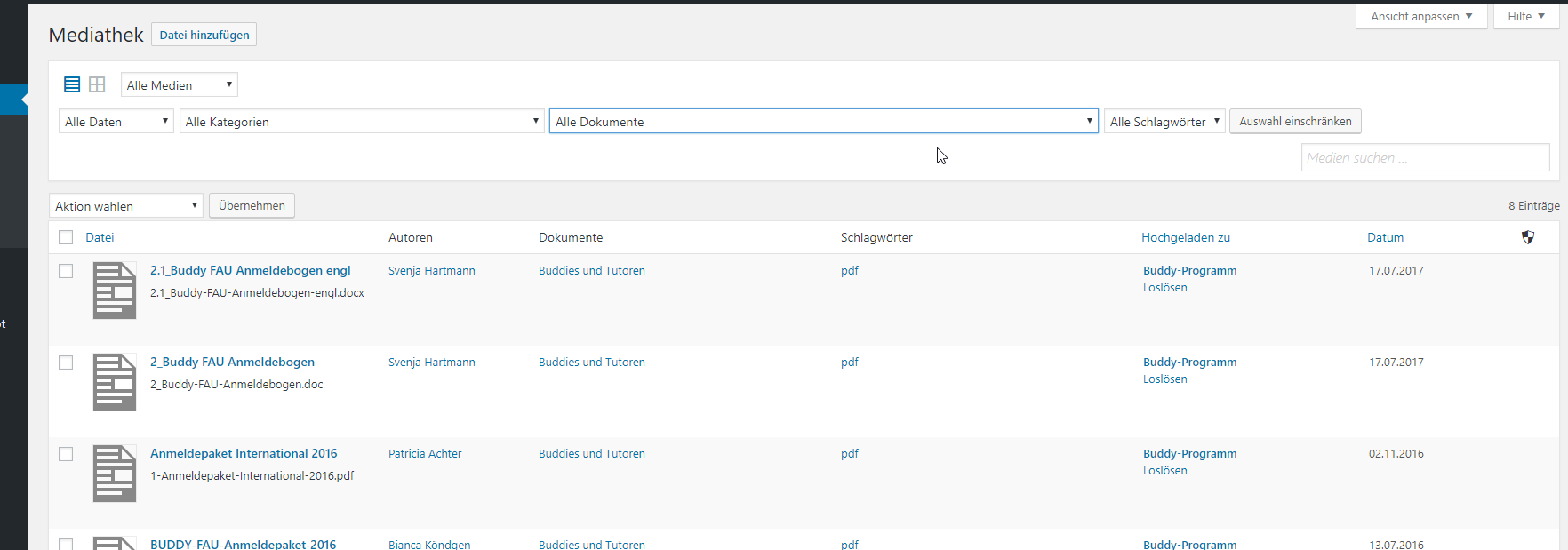 An neu hochgeladenen Dokumenten kann die Webredaktion auf Zuruf gerne der kompletten Gruppe die Rechte geben.
04.04.2019
102
Mediathek – Suchen und Filtern
Suchfeld
„Alle Dokumente“ (Auswahl nach Dokumentkategorien)
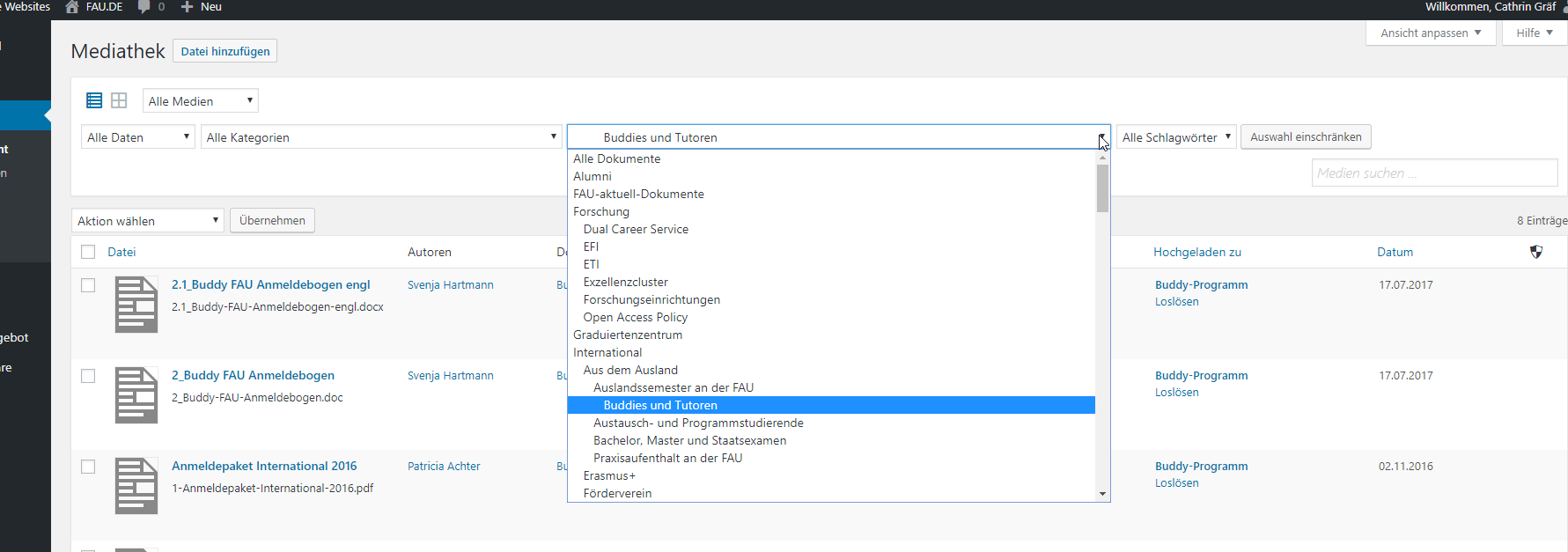 „Alle Kategorien“ ist für ZUV-Autoren nicht relevant – Bilder, Video und Audio übernimmt die Webredaktion.
04.04.2019
103
Bearbeitungsmöglichkeiten
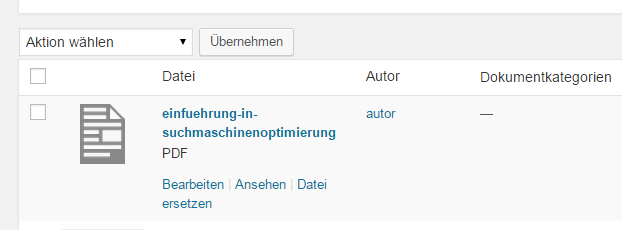 Bearbeitungsmöglichkeiten (wenn die Maus über das Dokument fährt)

Bearbeiten: 		Titel, Beschreibung, Beschriftung, Kategorie, 			Schlagworte
Unwiderruflich löschen: 	keine Möglichkeit der Wiederherstellung
Ansehen: 		Datei wird im Browser geöffnet
Datei ersetzen: 	aktualisierte Version der Datei hochladen, Link 			bleibt dabei gleich
04.04.2019
104
Richtlinien für den Umgang mit Dokumenten
Pflicht: Eindeutige, aussagekräftige Dateinamen vor dem Hochladen vergeben. 
Barrierefreiheit! Nutzerfreundlichkeit. Nutzer müssen die Dateien nach dem Download noch verstehen können
Die Dokumente müssen innerhalb der Datenbank eindeutig zuordenbar sein ( betrifft auch Webredaktion)
Länge, Eindeutigkeit bürokratische Kürzel entfernen


veraltete Dokumente löschen, Duplikate löschen
Suchmaschinen finden alle Dokumente

Kein Hochladen von Dateien, die nicht auf Seiten verlinkt werden! 
Tipp: Dafür https://faubox.rrze.fau.de verwenden
04.04.2019
105
Dokumentenansicht (Medien)
Details, Felder, Bearbeitungsmöglichkeiten
Empfohlene Einstellungen bei der Dokumentenansicht
Schlagworte 		(hilft der internen Suche)
Dokumentkategorien	(orientiert sich am Baum, werden auf Zuruf von der 			Webredaktion ergänzt, sind z.B. auch für 				automatische Dokumentauszüge wichtig) 
Zugriffsbeschränkung	(Dokumente können geschützt werden)
Kommentare		(redaktionelle Kommentare)
Autoren			(Personen, die dieses Dokument bearbeiten 				können)
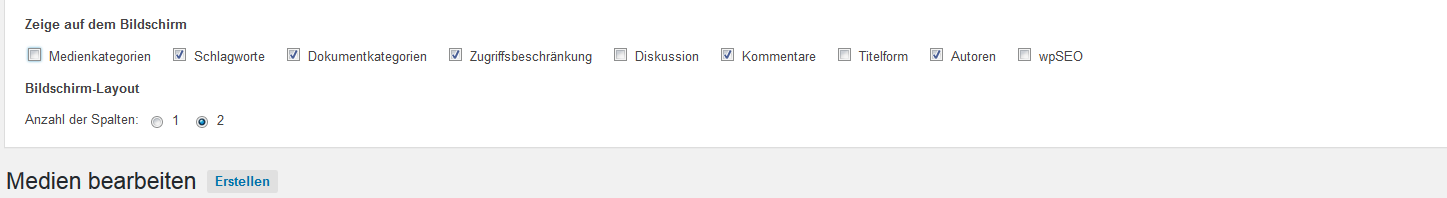 Wichtig:
Medienkategorien raus!  Stolperfalle!
wpSEO raus! – darf nicht benutzt werden
04.04.2019
107
Dokumentenansicht
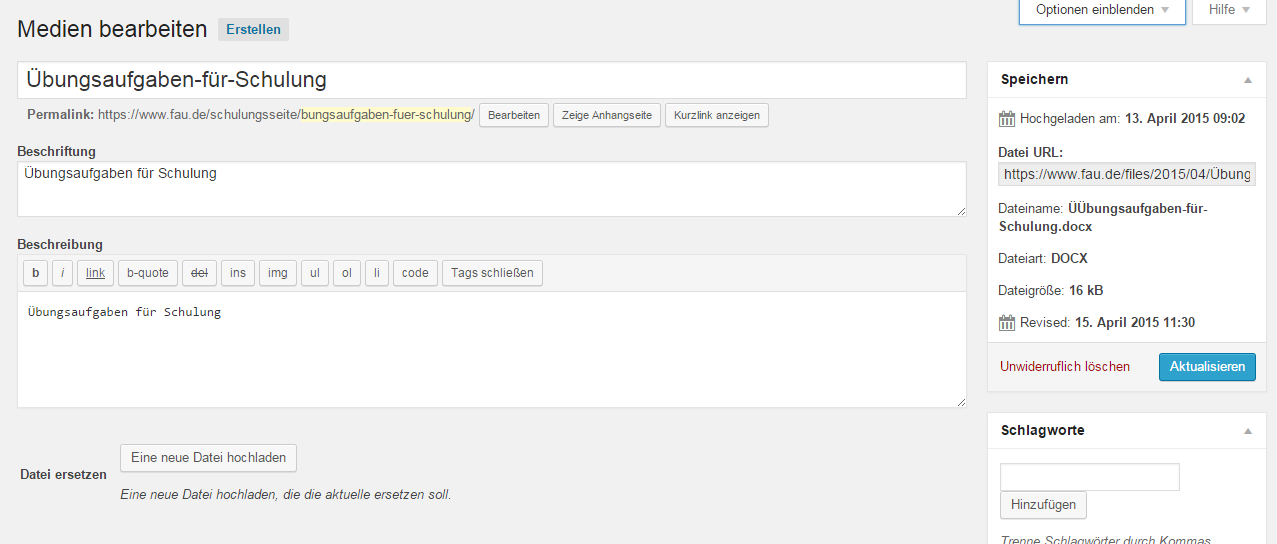 Bitte alle Felder ausfüllen: Titel, Beschriftung, Beschreibung
= den Titel in die weiteren Felder kopieren
04.04.2019
108
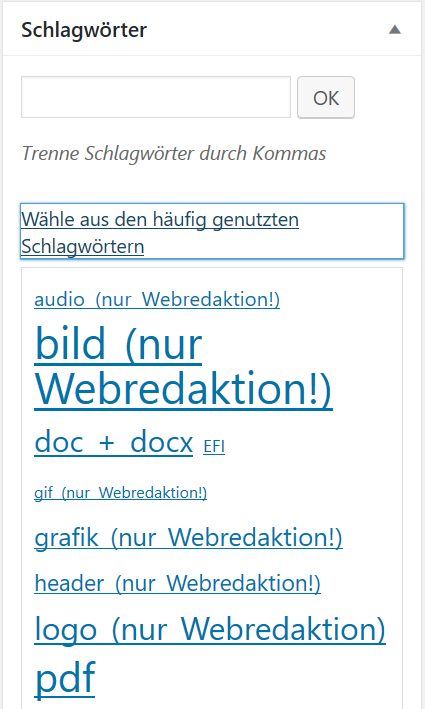 Dokumentenansicht
Schlagwort:
Nicht selbst eingeben, sondern Liste aufklappen via “Wähle aus den häufig…”
04.04.2019
109
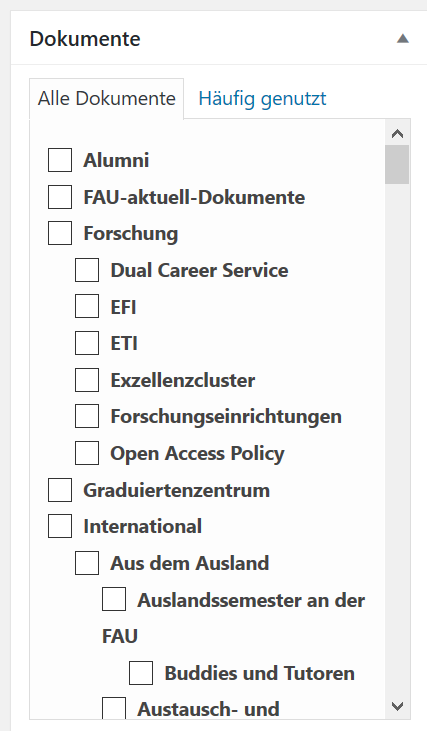 Dokumentenansicht
Dokumentkategorien: Vergeben anhand der Baumstruktur und der Webseite. 
Webredaktion hilft und richtet neue Kategorien ein bei Bedarf
04.04.2019
110
Neue Dokumente hochladen und anhängen
Neues Dokument hochladen
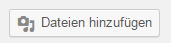 Dokumente immer an der Seite anhängen, um Verknüpfung von Datei und Seite sicherzustellen!
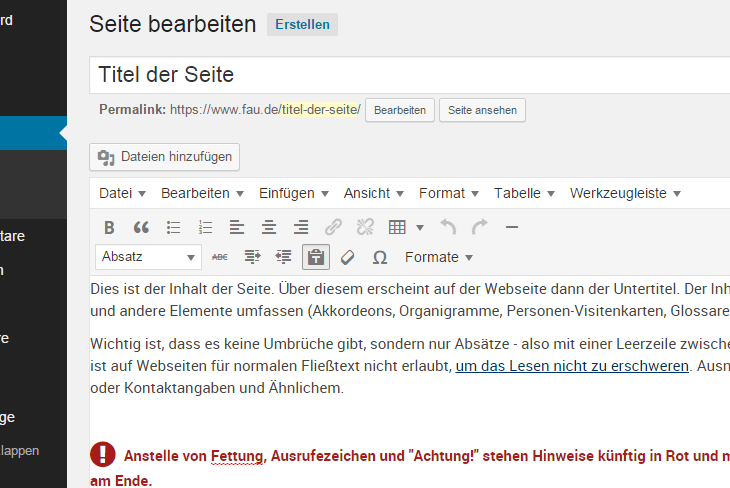 Dokument wird platziert, wo Cursor steht
Titel wird als Linktext verwendet (vorher markierter Text wird überschrieben)
04.04.2019
112
Neues Dokument hochladen
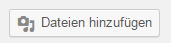 Dokumente immer an der Seite anhängen, um Verknüpfung von Datei und Seite sicherzustellen!
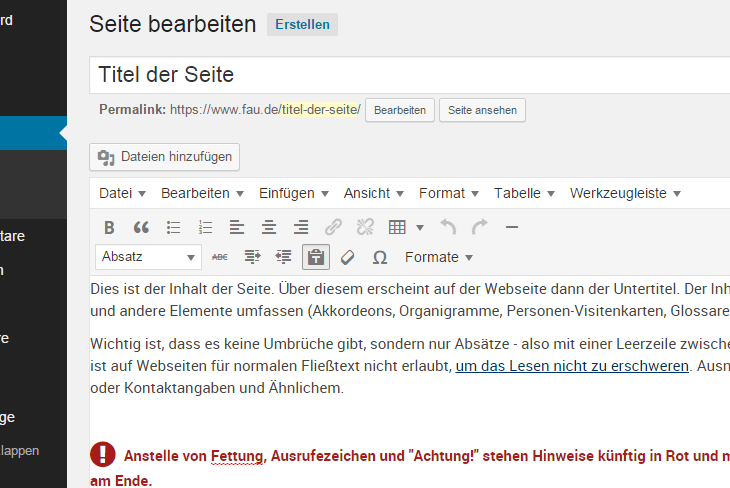 Dokument wird platziert, wo Cursor steht
Titel wird als Linktext verwendet (vorher markierter Text wird überschrieben)
04.04.2019
113
Neues Dokument hochladen
Dokumente immer an der Seite anhängen, um Verknüpfung von Datei und Seite sicherzustellen!
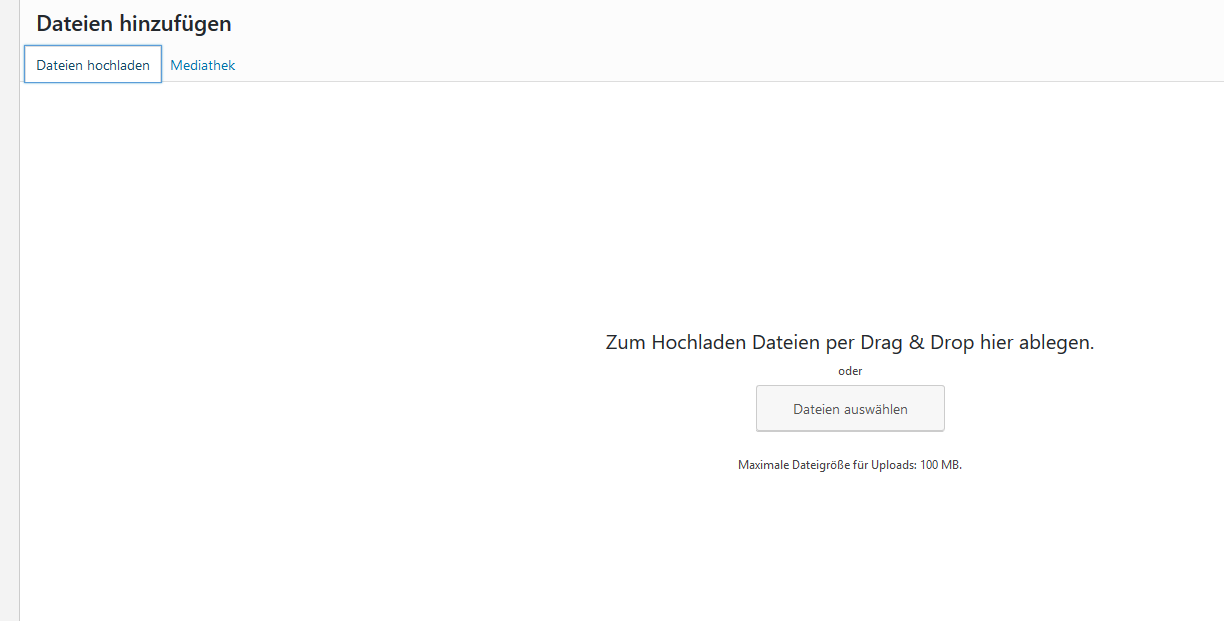 Dokument wird platziert, wo Cursor steht
Titel wird als Linktext verwendet (vorher markierter Text wird überschrieben)
04.04.2019
114
Metadaten des Dokument bearbeiten
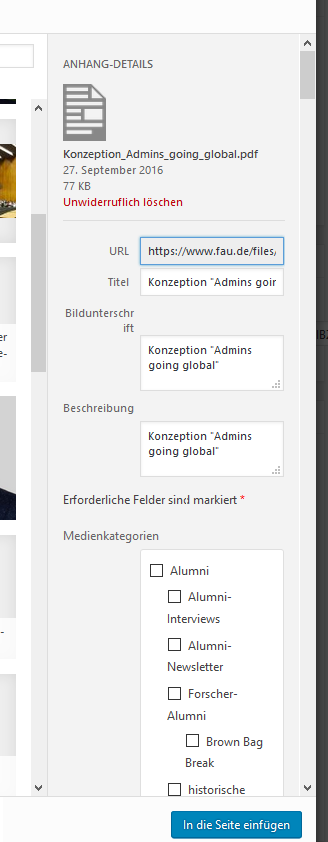 Vergabe des Titels und Kopieren des Titels in Beschreibung und Beschriftung
Vergabe der Dokumentenkategorie
Vergabe von Schlagwort
Die Metadaten können nachträglich auch in der Mediathek angepasst werden.
04.04.2019
115
Vorhandene Dokumente aktualisieren/ersetzen
Dokumente ersetzen (in Mediathek)

Direkt auf der Dokumentenseite
In der Medienübersicht
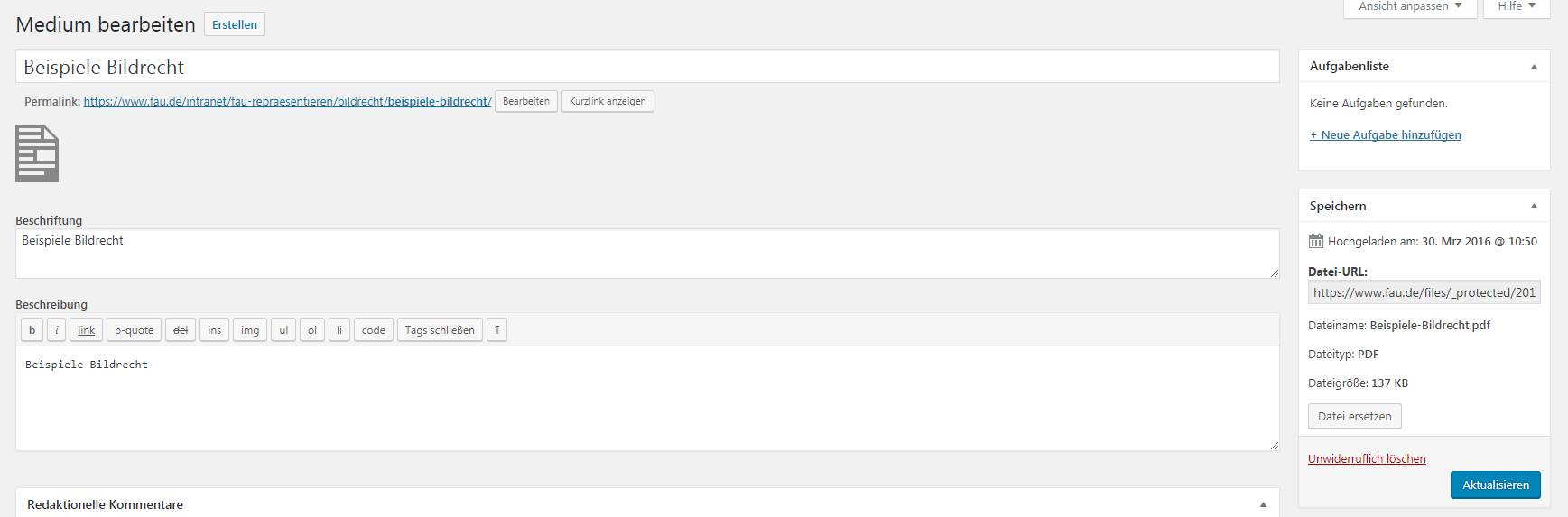 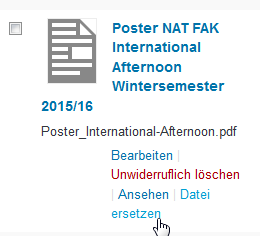 Warum die Funktion „Dokument ersetzen“ nutzen?
Links zum Dokument bleiben erhalten
Metaangaben (Dokumentkategorie, Schlagwort) bleiben erhalten)
Löschen von alten Versionen wird nicht vergessen
04.04.2019
117
Zugriffsschutz bei Dokumenten
Um Dokumente von Beginn an zugriffsgeschützt bereitzustellen, müssen diese über die Mediathek hochgeladen werden -> In der Datei-URL erscheint „_protected“
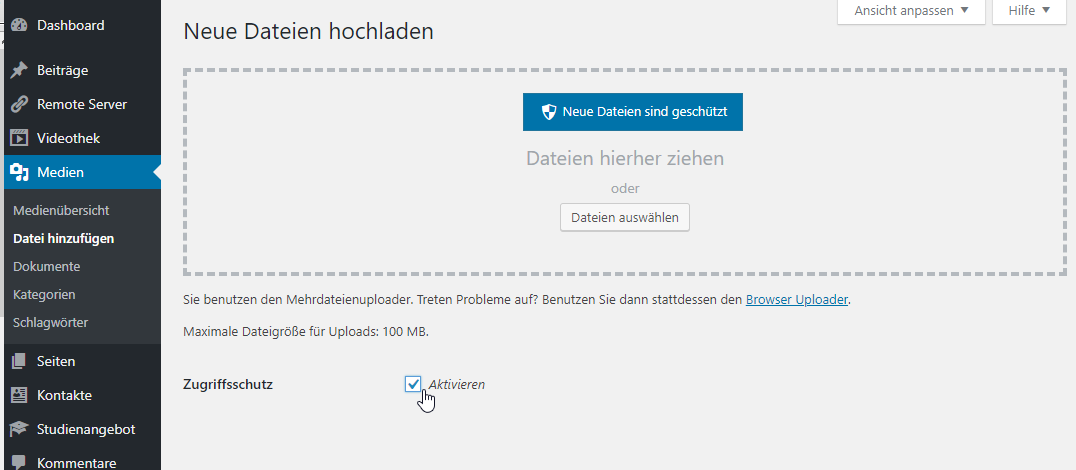 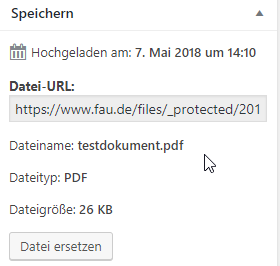 Nutzergruppe (IdM-basiert) in dem Widget „Zugriffsschutz“ auswählen
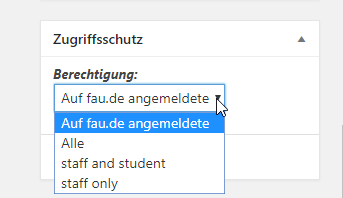 04.04.2019
118
[Speaker Notes: Kopie dieser Folie in „Neue Version“]
Arbeiten mit der FAUbox
Arbeiten mit der FAUbox
Es gibt Bereiche auf verwaltung.zuv.fau.de und fau.de, deren textlicher Inhalt sich kaum ändert, sich aber die darauf befindlichen Dokumente regelmäßig ändern. Für diese Dokumente wurden Ordner in der FAUbox angelegt. Sobald hier Dokumente neu hinzukommen, gelöscht werden oder aktualisiert werden, werden diese – ohne Anmeldung in Wordpress – auf den Webseiten angezeigt (Zeitverzögerung von 2-3 Minuten möglich)

Bitte beachten Sie beim Speichern von Dokumenten in der FAUbox folgendes:

Dokumentennamen dürfen keine Umlaute und keine Leerzeichen enthalten.
Muster der Bezeichnung:
    (Dokumentenart)_(Inhaltsbeschreibung)_(Datumsangabe nach Jahr,      Monat, Tag)     z.B. Rundschreiben_Stipendien_an_der_FAU_20180309    oder  Merkblatt_Spenden_und_Sponsoring_20170915)“
04.04.2019
120
[Speaker Notes: Kopie dieser Folie in „Neue Version“]
Schreiben für die FAU
Richtlinien und Empfehlungen
Die Ausgangslage – Nutzerverhalten allgemein
Die Ausgangslage – Nutzerverhalten allgemein
Die Ausgangslage (1)
Nutzererwartung: Die Haupt-Nutzergruppen (z.B. Studierende) sind nicht aus Neugier da, sondern weil sie Antworten finden müssen. Sie  erwarten auf fau.de exklusive und verlässliche Informationen und können nicht oder nur schlecht auf andere Quellen ausweichen.
Webseiten als erste Quelle („online first“): Informationen und Antworten auf Fragen werden heute zuerst auf den Webseiten erwartet und gesucht. Auch Studienentscheidungen werden so getroffen.
Mobiles Lesen: Die Webseiten werden zu großen Teilen auf Mobilgeräten aufgerufen, die Nutzer sitzen nicht mehr zwangsläufig vor einem Computer
04.04.2019
123
Die Ausgangslage (2)
Voraussetzungslose Informationen: Ausgangspunkt für die meisten Webseiten sind Nutzer, die noch nie mit der FAU Kontakt hatten
Aufmerksamkeits-Dilemma: Die Leser widmen Inhalten wenig Aufmerksamkeit und Zeit. Die FAU hat komplexe Informationen zu vermitteln
Stichwort-Orientierung: Die Leser suchen gezielt nach bestimmten Begriffen und treffen gleichzeitig auf viele Systembegriffe aus der Universitätswelt
04.04.2019
124
Aus der Mediennutzungsforschung
Webseiten werden nicht gelesen, sondern gescannt. Sie werden nicht wie ein Buch, ein Magazin oder eine Broschüre genutzt oder wahrgenommen
Die Nutzer scannen nach Stichworten, und nach einzelnen gesuchten Fakten
Nutzer haben keine (nehmen sich keine) Zeit zum Lesen.
Kürzeres wird leichter konsumiert als Umfangreiches
Lange Textabschnitte und viele Formatierungen erschweren das Lesen deutlich
04.04.2019
125
Richtlinien und Empfehlungen
Ausgangsbedingungen:
Grunderkenntnisse und Grundsätze der Nutzerforschung, ob sie uns gefallen oder nicht:
Die Nutzer haben keine Zeit
Die Nutzer nehmen sich keine Zeit zum Lesen
Die Nutzer haben immer recht
Denn: Kommen wir den Nutzern nicht weitmöglichst entgegen, erfüllt die Webseite ihren Zweck nicht und ist nutzlos. Typische Zwecke sind: Überblick verschaffen, Anleitung geben, Druck durch Anrufe und E-Mails verringern.
Ansatzpunkte:
Nutzer scannen Seiten nach Begriffen – nach bekannten oder angenommenen Bezeichnungen
Bei komplexen Inhalten geben die Nutzer schneller auf – hier helfen konkrete Kontakte besser
Fragen und Antworten (FAQ), wo sinnvoll
…und auf den folgenden Folien:
04.04.2019
127
Unterschiede zu gedruckten Texten
Häppchen statt Brocken – Texte deutlich gliedern für eine gute Lesbarkeit! Nutzen Sie:
Absätze statt Umbrüche!
(Ausnahmen: Adressangaben. Umbrüche mit Shift+Return)
Listenpunkte statt Fließtext
Gliedernde Elemente: Zwischenüberschriften 3 bis 5, optische Hinweise, Akkordeon
Tabellen nur in Ausnahmefällen (Lesbarkeit, Tauglichkeit für mobile Geräte)
Webauftritt soll aus „aus einem Guss“ sein und über alle Seiten hinweg gleich nutzbar sein (Corporate Wording)
Die geänderten Nutzungsgewohnheiten (Aufmerksamkeit) und die Darstellung auf mobilen Geräten verstärken diese Unterschiede noch
04.04.2019
128
Nutzeransprache
Aktive Ansprache ist besser als passives Amtsdeutsch:
„Reichen Sie die Unterlagen bis zum 15. April ein. Innerhalb von 30 Tagen erhalten Sie den Bescheid per Post“  aktiv
„Die Unterlagen müssen bis zum 15. April eingereicht werden. Die Bescheide werden innerhalb von 30 Tagen zugestellt“.  passiv
Vermeiden Sie passive Formulierungen mit „man“
Servicecharakter der Einrichtungen sollte immer erhalten bleiben, trotz aller formalen Zwänge
04.04.2019
129
Kürzer ist besser
Reduzieren Sie Ihren Text aufs Wesentliche
Vermeiden Sie zu lange Sätze
Stichpunkte/Listen statt als Sätze und Fließtext.
Keine unnötigen Einschübe und Verschachtelungen

Faustregeln: 
Je sachlicher und bürokratischer ein Text, desto besser sind Stichpunkte.
Wenn sich eine Sache nicht in einem Satz erklären lässt, machen Sie einfach zwei draus.
04.04.2019
130
Barrierefreiheit
Gesetzliche Vorschriften greifen – keine optionale Gestaltung
Corporate Design und Coporate Wording sind für barrierearme Webseiten konzipiert, nicht nur nach Ästhetik. 
Keine Leerzeilen (Drücken von Enter/Return) zur Gestaltung nutzen! Screenreader lesen diese vor, anstatt zum nächsten Abschnitt zu springen.
Die folgenden Folien haben immer auch die Barrierefreiheit im Hintergrund (einfachere Darstellung von Inhalten)
04.04.2019
131
Problematische Abkürzungen
Tabu, weil problematisch für Muttersprachler, noch problematischer für ausländische Nutzer:
d.h.
i.d.R.
i.d.F.v.
bspw.
ggf.
z.K.
u.a.
u.ä.
o.ä.
usw.

Dagegen sind etabliert und auch im Alltag anzutreffen:
z.B., etc.,
04.04.2019
132
Datum und Uhrzeit
Auch förmliche Inhalte können lesbarer gestaltet warden:
Monate ausschreiben: 1. April 2015 statt 01.04.2015
9 Uhr statt 9h
Uhrzeit ohne führende Null: 9 Uhr statt 09.00 Uhr
Volle Stunden ohne .00 – also 9 Uhr statt 9.00
Ausnahme: Veranstaltungen (c.t. und s.t.)
04.04.2019
133
Problematische Formatierungen
Großschreibung (nur bei Akronymen erlaubt) – wirkt im Text aggressiv und unhöflich
Viele Fettungen zur Hervorhebung  stört, behindert, wirkt nicht professionell (andere Mittel nutzen)
Unterstrichener Text – nur Links dürfen im Web unterstrichen sein
Kursivtext – auf fau.de und fau.eu nicht erlaubt
!!! und ???  unprofessionell, aggressiv
04.04.2019
134
Korrekte Schreibung des Uni-Namens
FAU (empfohlen für Webseiten)
FAU Erlangen-Nürnberg
Friedrich-Alexander-Universität Erlangen-Nürnberg
Universität Erlangen-Nürnberg

Englische Schreibweise: Im Normalfall wie im Deutschen, kein Nuremberg!
04.04.2019
135
Kontaktdaten
Offizielle Anschrift der Universität: Schlossplatz mit Doppel-S – immer!  etablierte Konvention toppt Straßenschilder
Telefonnummern deutsch: +49 9131 85-12345
Telefonnummern international: +49 9131 8565170
04.04.2019
136
Geschlechterfragen
Korrekt nach Empfehlungen des Büro für Gender und Diversity: Weibliche Form, dann männliche Form: 
Ansprechpartnerinnen und Ansprechparter 
Kürzer: Neutrale Form - Beschäftigte, Studierende, Forschende

Vorsicht vor verselbstständigtem Unsinn: Studierender (immer noch: Student), Mitarbeitender (immer noch: Mitarbeiter), Mitarbeitende (sind Beschäftigte)

Nicht verwenden:
AnsprechpartnerInnen
Ansprechpartner_Innen
Ansprechpartner*innen
04.04.2019
137
Begriffliches
Kontakt statt Ansprechpartner
E-Mail, nicht e-Mail oder eMail
Studiengang statt Studienfach (ersteres ist spezifischer und deckt sich mit dem Sprachgebrauch an der FAU (Studiengangsdatenbank, Studiengangsseiten...)
Währungen ausschreiben (Euro, US-Dollar)
&-Zeichen ist nur in echten Eigennamen erlaubt
Anglizismen vermeiden, wo möglich! (Events, Guide etc.)
Schrägstriche nicht mit Leerzeichen einsetzen, nur ohne erlaubt – sagt der Duden/der deutsche Duden
04.04.2019
138
Sonderzeichen
Sonderzeichen sind nur im wissenschaftlichen Zusammenhang üblich und bei Namen auf ZUV-Seiten nur in Ausnahmen erlaubt
Tabu:
Copyrightzeichen
Hoch- und Tiefstellungen jenseits von Formeln
Einheiten (m²)  Quadratmeter
04.04.2019
139
Erlaubte Titel in der Sidebar und über Elementen
Wichtige Informationen (vor allem Portalseiten)
Weitere Informationen (ergänzende Informationen)
Mehr zum Thema (ergänzende Informationen)
Kontakt (statt: Ansprechpartner)

Andere Titel bitte immer mit der Webredaktion abstimmen
04.04.2019
140
Links - Verlinken Sie!
Das Internet lebt von Vernetzung. Hinterlegen Sie Textteile mit (sprechenden) Links zu weiteren aussagekräftigen Informationen, wenn dies dem Leser nützen kann. 

Aber: 
Links niemals im neuen Fenster/Tab öffnen lassen (veraltet, nicht barrierefrei, Bevormundung des Nutzers). 
Überschriften sind nie verlinkt auf fau.de/eu (Corporate Design)

Ein Text muss grundsätzlich auch ohne Aufruf dieser Links verständlich sein.

Links im Text bieten in der Regel nur detaillierte oder zusätzliche Informationen oder Hinweise auf weitere Inhalte zum Thema.
04.04.2019
141
Sprechende Links sind gute Links
Geben Sie Ihren Links aussagekräftige Titel, anstelle von „Hier klicken“ oder gar nur „hier“! 

Hinterlegen Sie lieber passende Textstellen oder einen Hinweissatz mit dem Link, etwa „Alle Informationen zur  Weiterbildung finden Sie auf der Webseite zum Thema“.

Solche Verlinkungen erklären sich selbst und werden vom Nutzer verstanden. Auch die Barrierefreiheit erfordert selbsterklärende Linktitel.

Links auf externe Dokumente vermeiden, immer auf die dazugehörige Seite verlinken (URLs von Dokumenten ändern sich deutlich schneller als Seiten-URLs)
04.04.2019
142
Online-Hilfen
Online-Hilfen

Speziell für fau.de/fau.eu:Redaktionshandbuch: blogs.fau.de/webredaktion/redaktionshandbuch
Allgemein zu Wordpress an der FAU: Hilfeseite des RRZE: wordpress.rrze.fau.de

Aktuelle Meldungen 
der Webredaktion: blogs.fau.de/webredaktion
des Webteams des RRZE: blogs.fau.de/webworking
04.04.2019
144